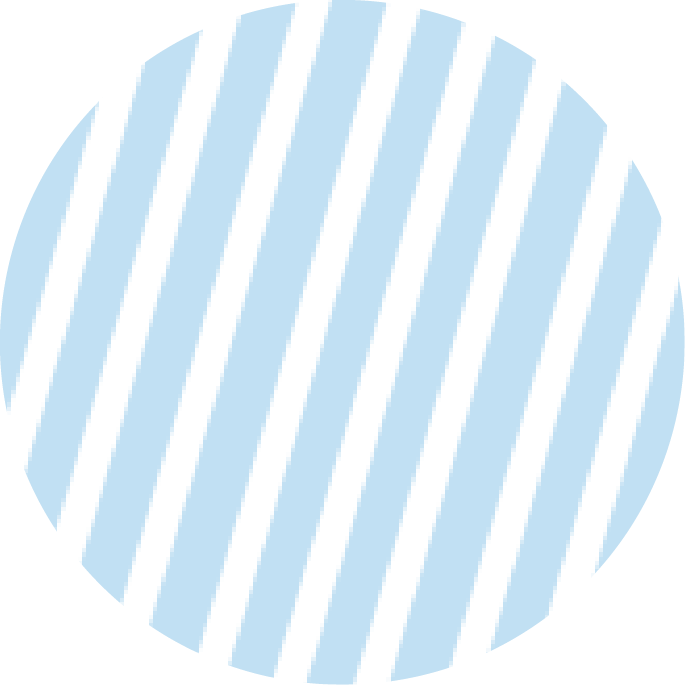 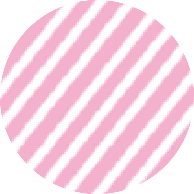 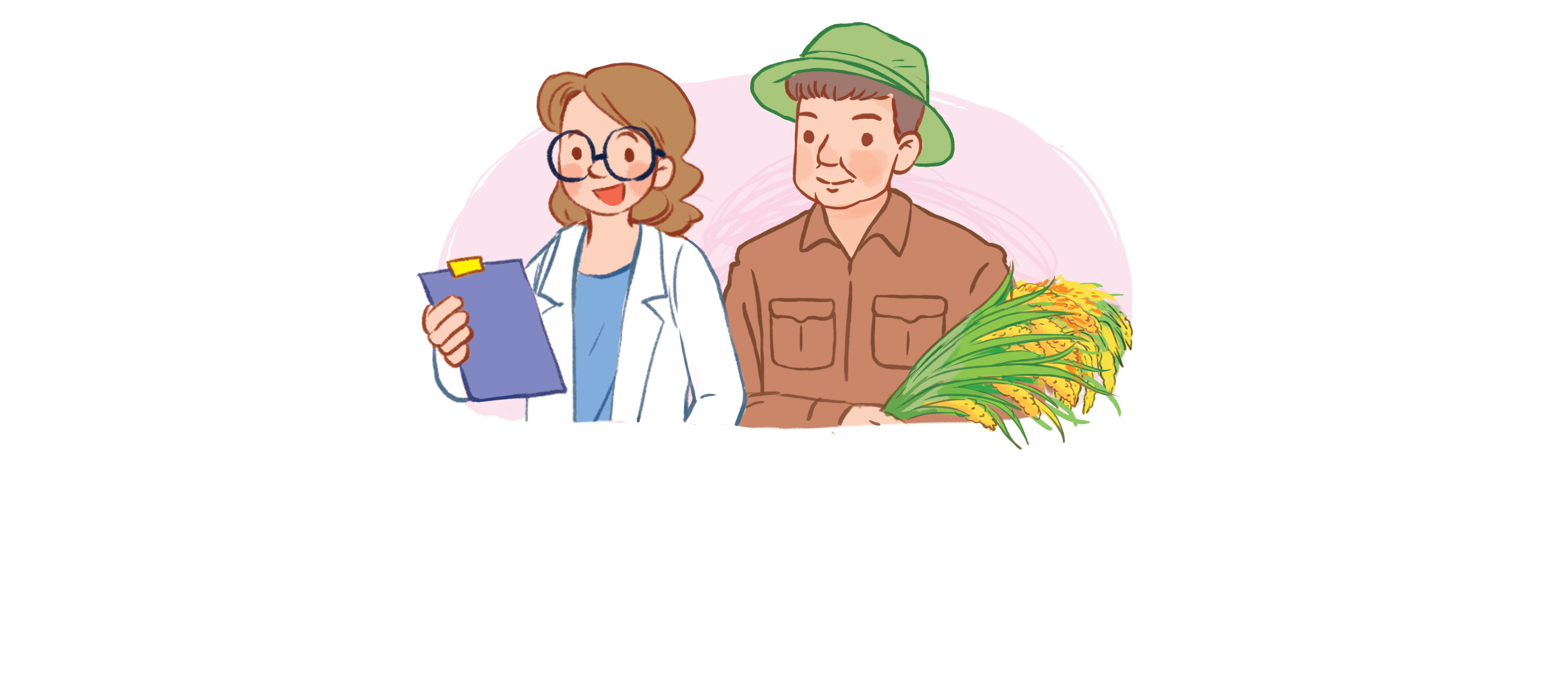 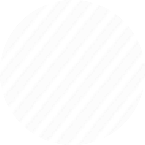 Unit 12
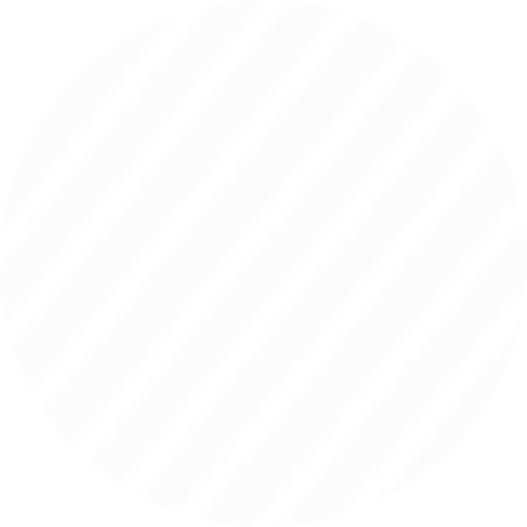 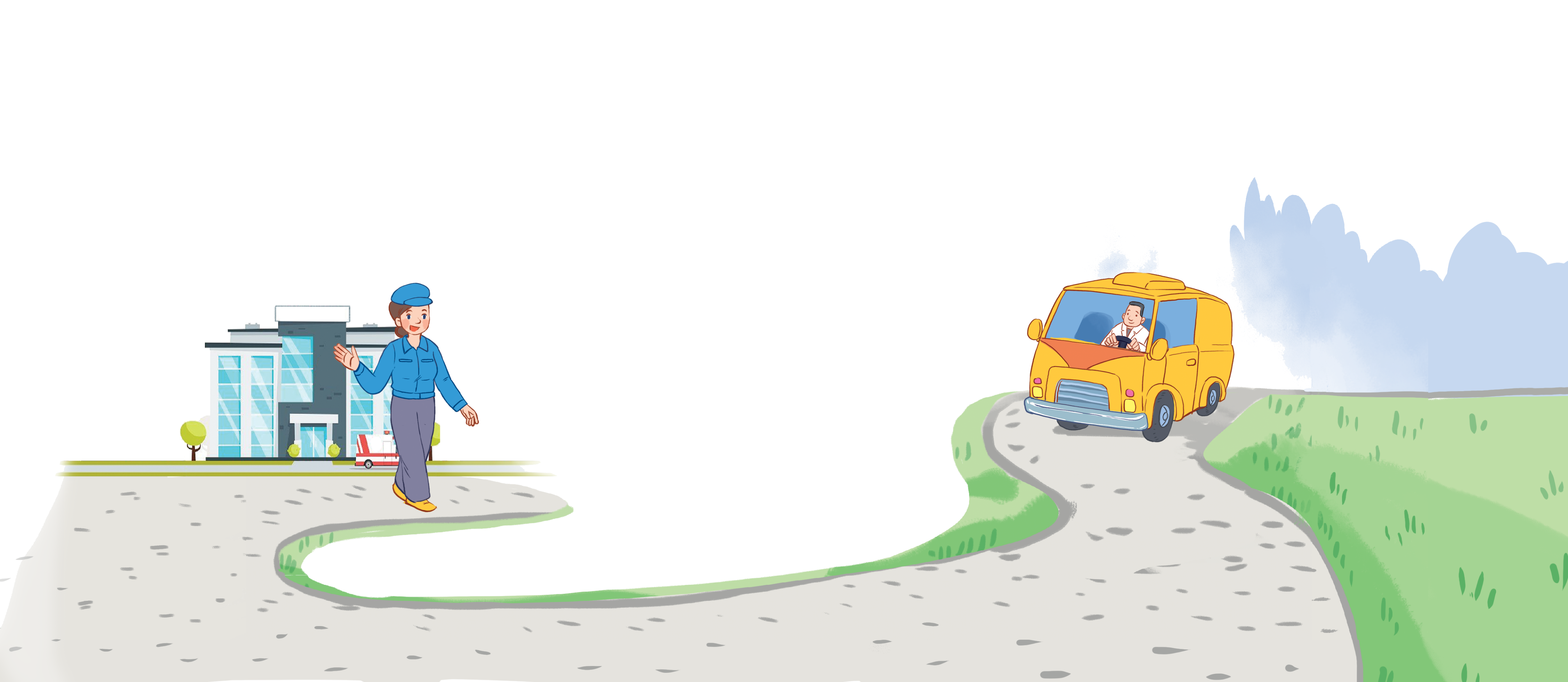 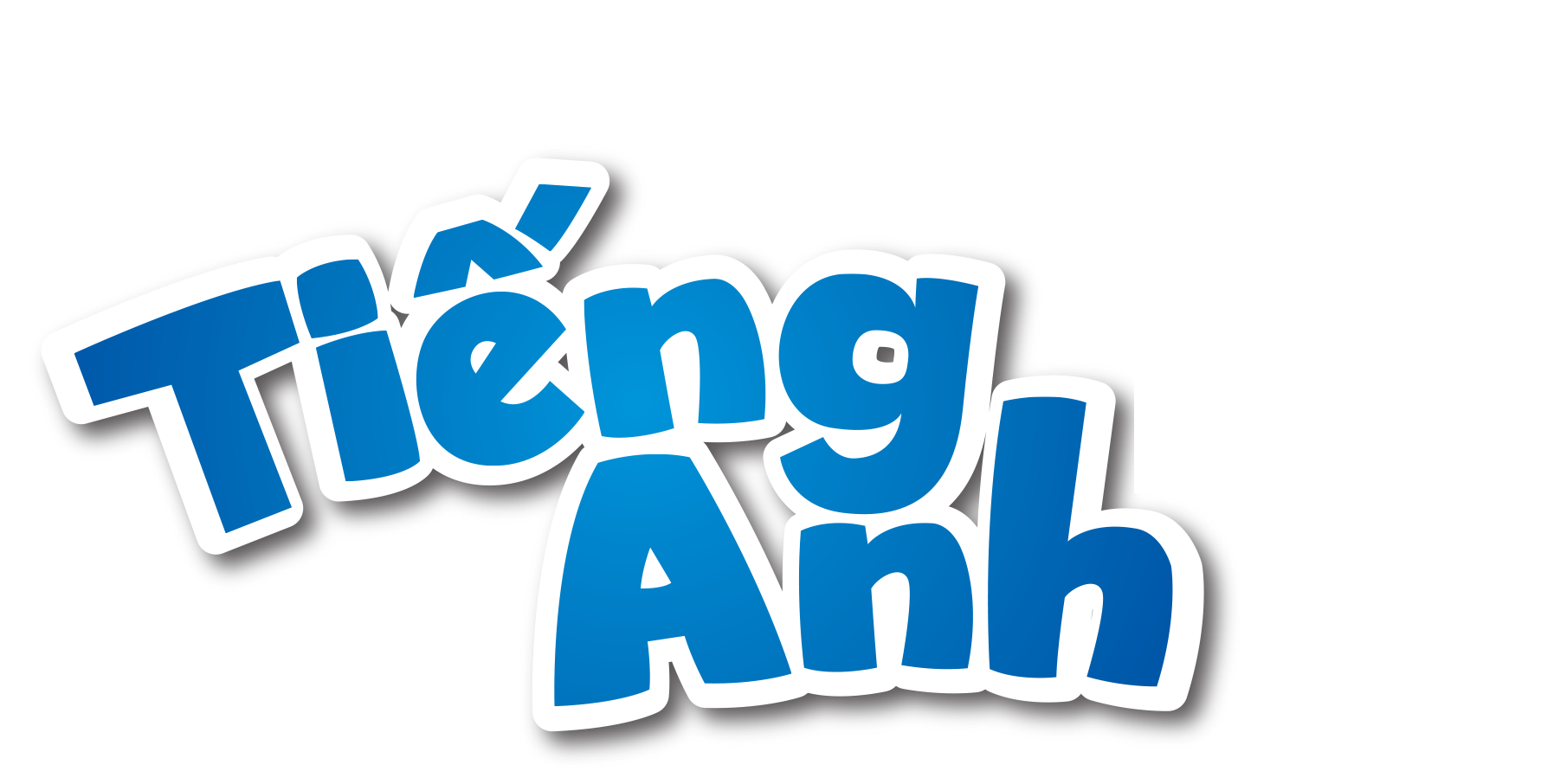 Jobs
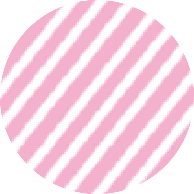 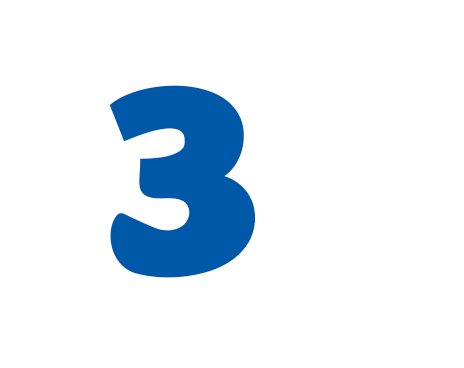 Lesson 1 - Period 1
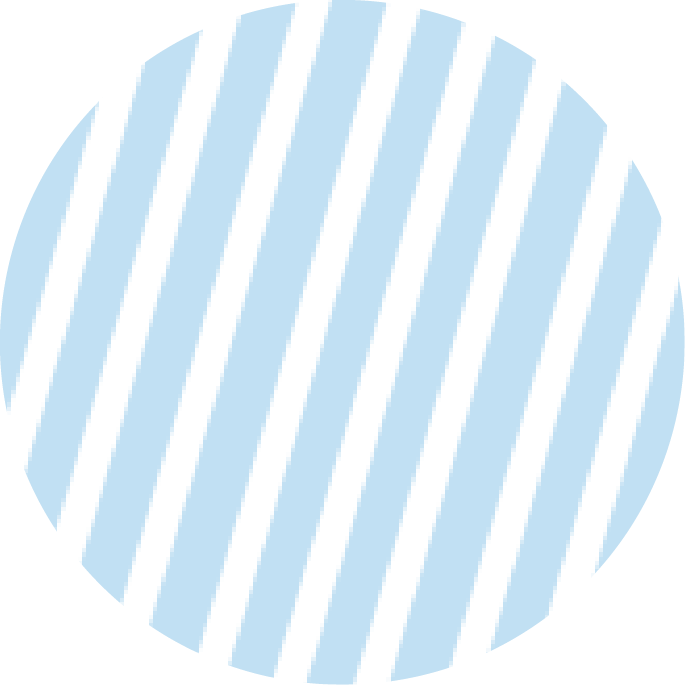 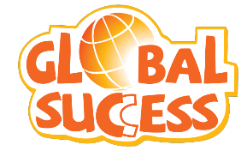 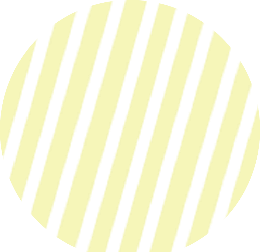 MsPham-0936082789
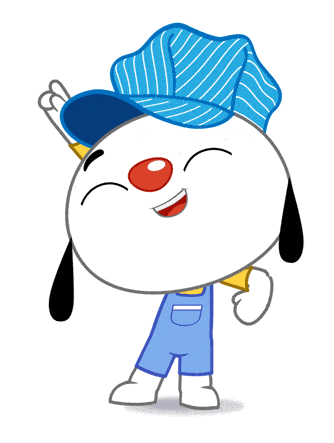 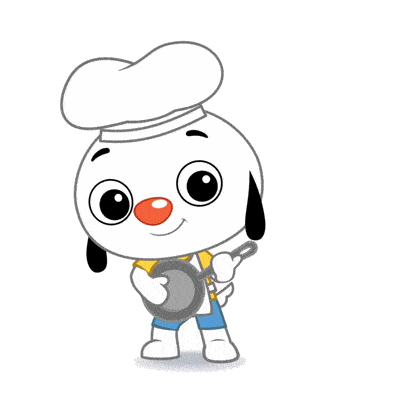 Warm - up
MsPham-0936082789
MsPham-0936082789
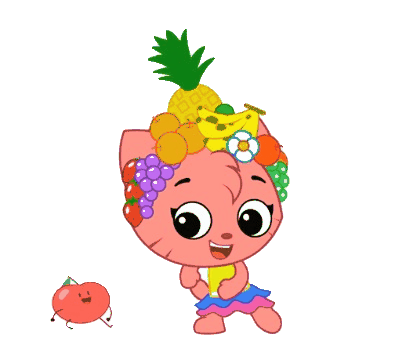 Play
MsPham-0936082789
MsPham-0936082789
1
Look, listen and repeat.
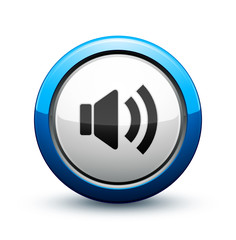 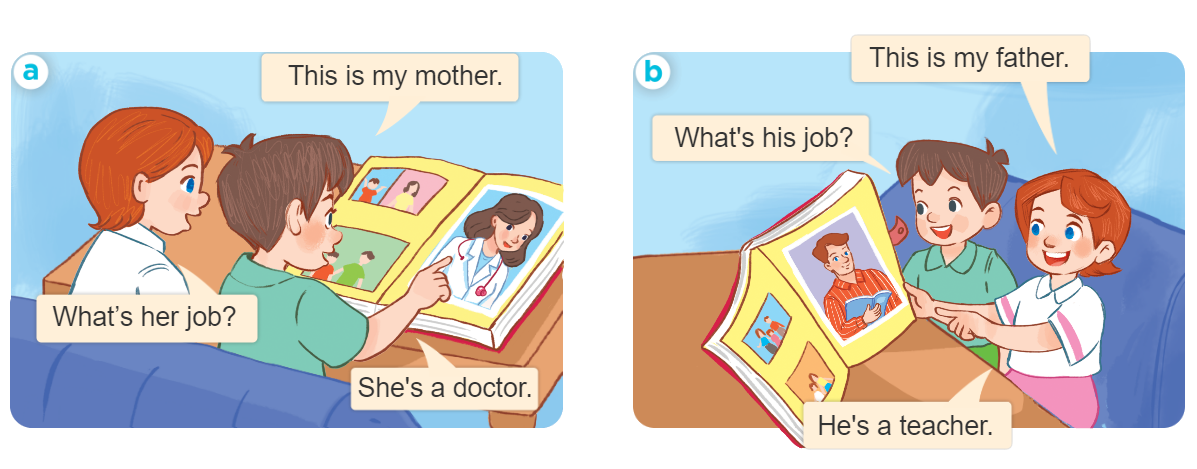 MsPham-0936082789
MsPham-0936082789
MsPham-0936082789
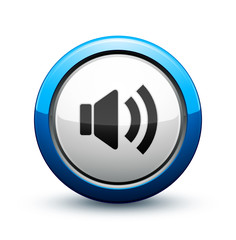 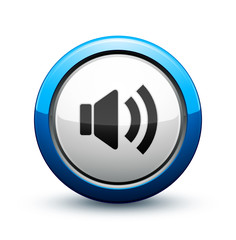 MsPham-0936082789
[Speaker Notes: Click phần text để nghe từng câu. 
Click hình loa để nghe hoặc dừng.
From MsPham]
MsPham-0936082789
Vocabulary
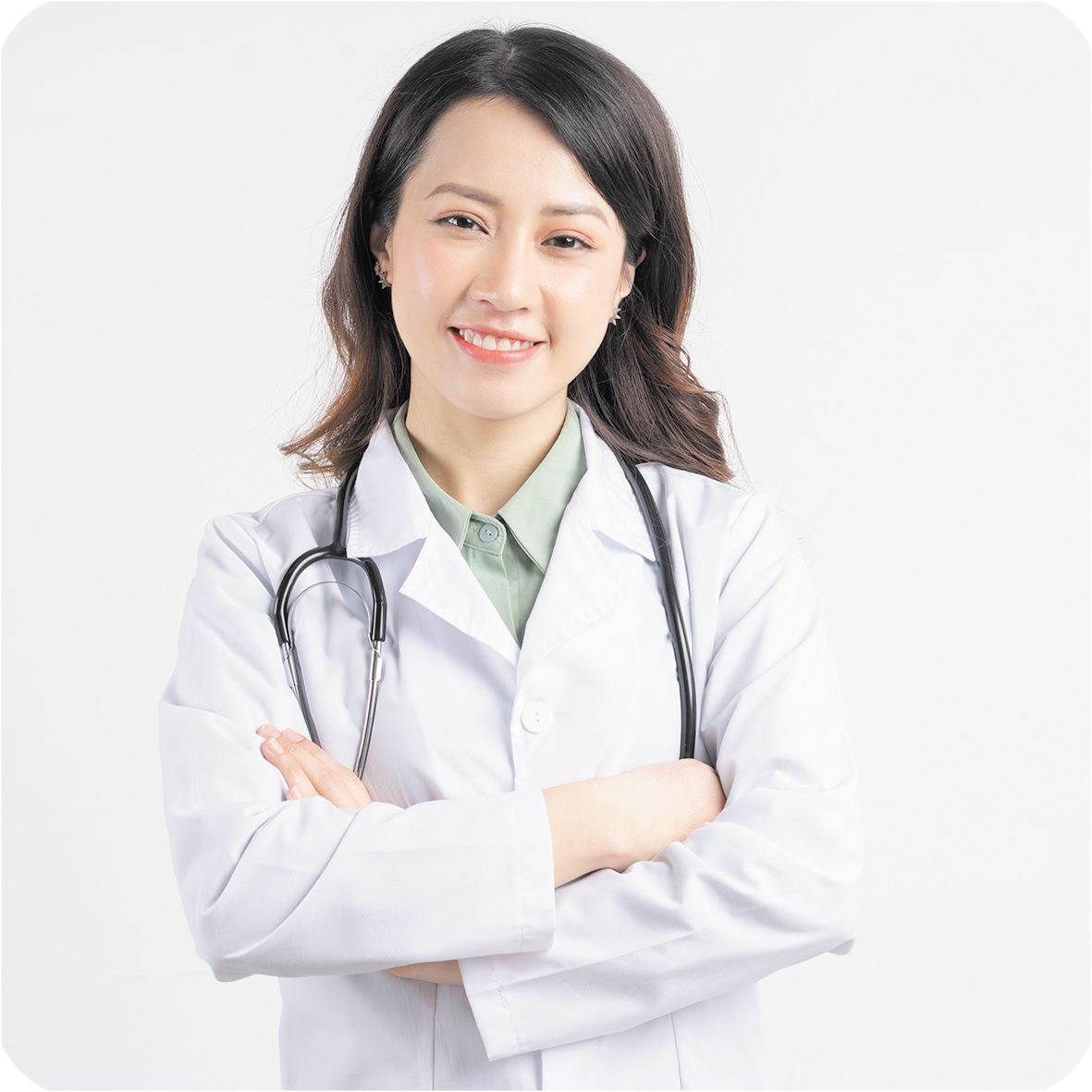 MsPham-0936082789
MsPham-0936082789
a doctor
MsPham-0936082789
/əˈdɒktər/
bác sĩ
MsPham-0936082789
[Speaker Notes: Click phần text để nghe. 
From MsPham-0936082789]
MsPham-0936082789
Vocabulary
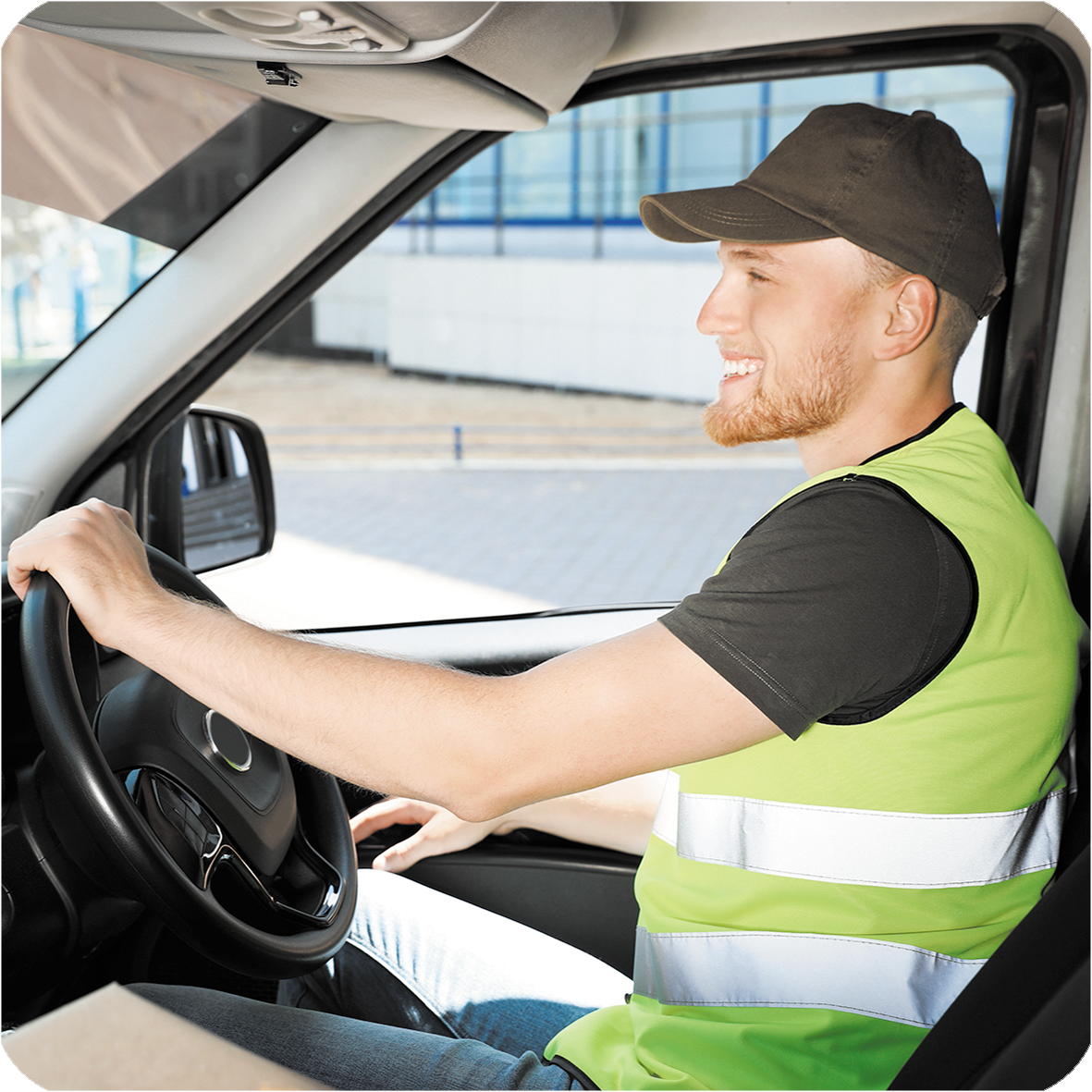 MsPham-0936082789
MsPham-0936082789
a driver
MsPham-0936082789
/əˈdraɪvər/
Lái xe
MsPham-0936082789
[Speaker Notes: Click phần text để nghe. 
From MsPham-0936082789]
MsPham-0936082789
Vocabulary
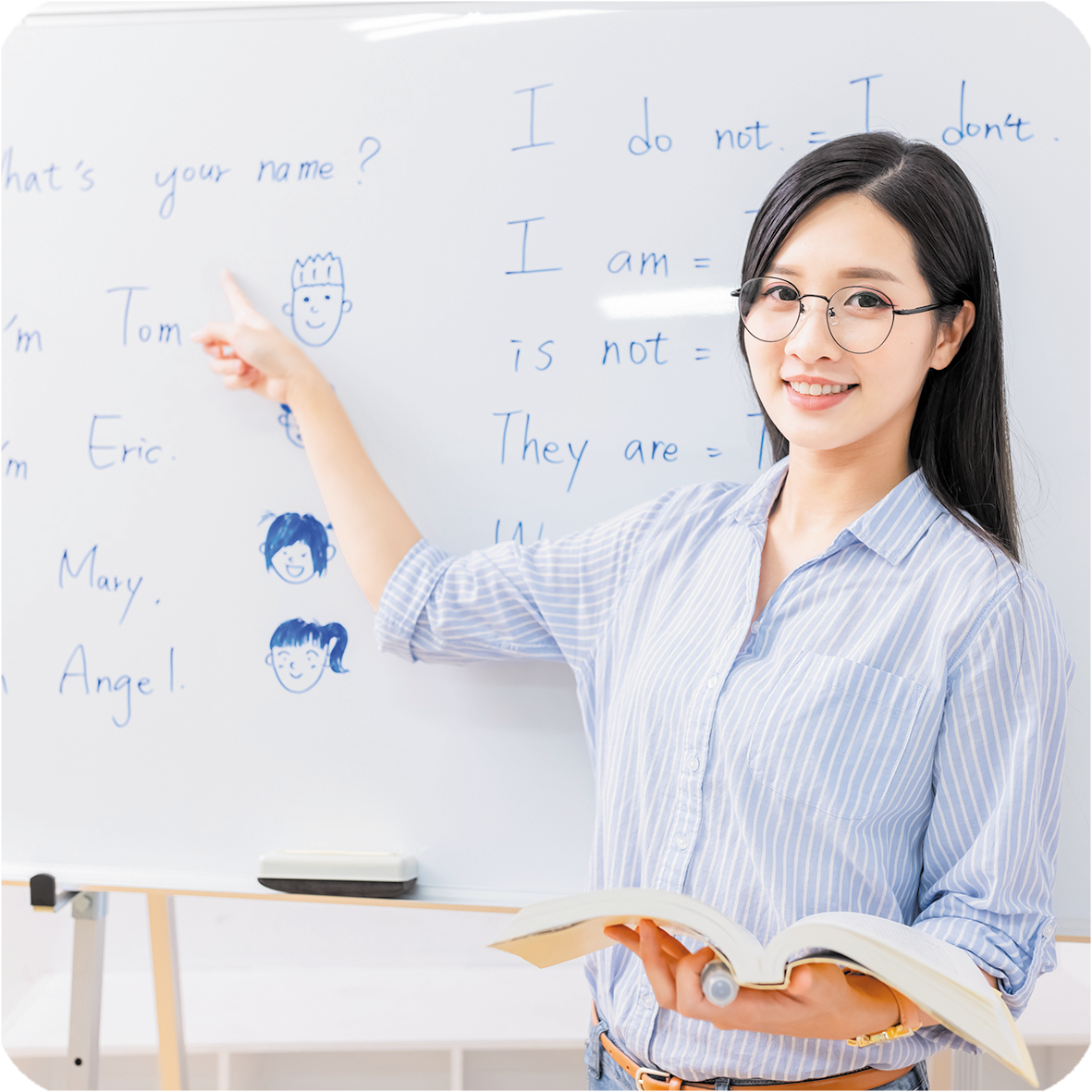 MsPham-0936082789
MsPham-0936082789
a teacher
MsPham-0936082789
/əˈtiːtʃər/
Thầy giáo, cô giáo
MsPham-0936082789
[Speaker Notes: Click phần text để nghe. 
From MsPham-0936082789]
MsPham-0936082789
Vocabulary
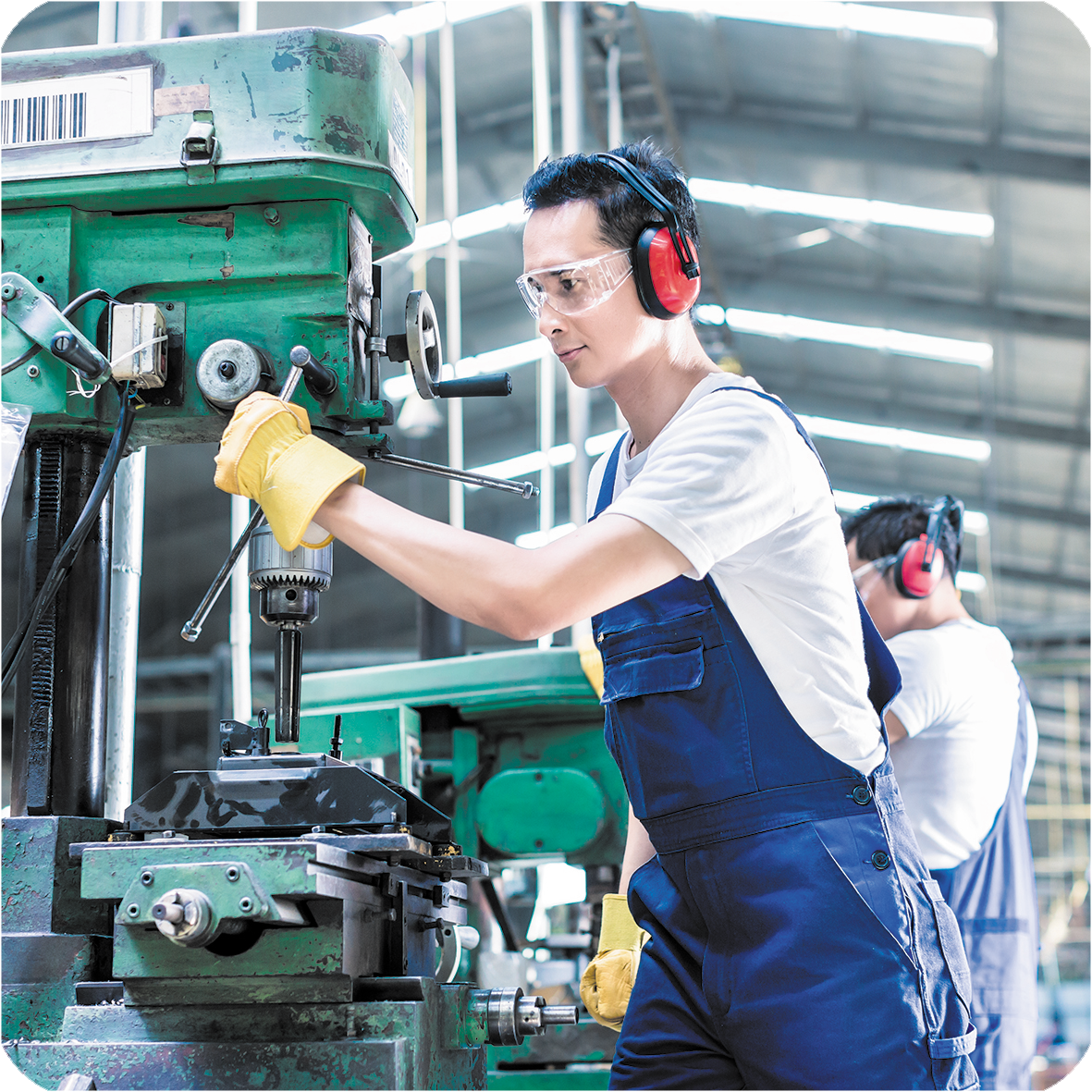 MsPham-0936082789
MsPham-0936082789
a worker
MsPham-0936082789
/əˈwɜːrkər/
Công nhân
MsPham-0936082789
[Speaker Notes: Click phần text để nghe. 
From MsPham-0936082789]
MsPham-0936082789
Vocabulary
Job
(Nghề nghiệp)
doctor
: bác sĩ
/ˈdɒktə(r)/
MsPham-0936082789
driver
: lái xe
MsPham-0936082789
/ˈdraɪvər/
MsPham-0936082789
teacher
: giáo viên
ˈtiːtʃər/
worker
: công nhân
/ˈwɜːrkər/
her
: của cô ấy
/hɜːr/
his
: của anh ấy
/hɪz/
MsPham-0936082789
[Speaker Notes: Click phần text để nghe. 
From MsPham-0936082789]
Structures
Cách hỏi và trả lời về nghề nghiệp:
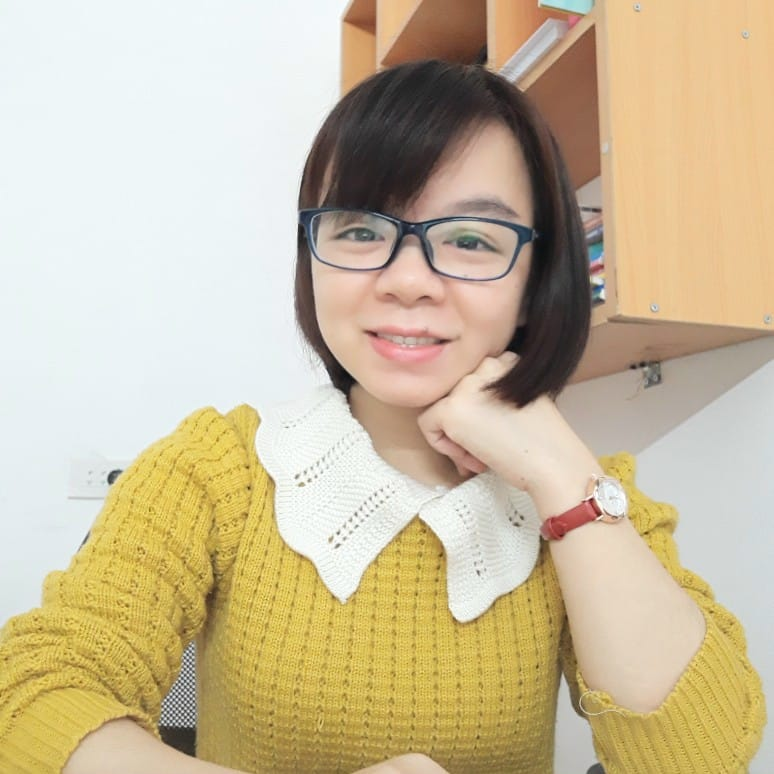 What’s her/his job?
(Nghề nghiệp của cô ấy/ anh ấy là gì?)
MsPham-0936082789
She / he’s + a/ an + (job).
(Cô ấy / anh ấy là một _______.)
2
Listen, point and say.
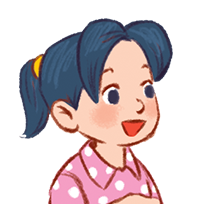 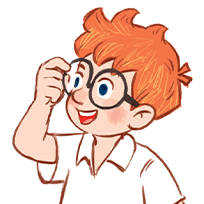 What’s her/his job?
She’s / He’s _______.
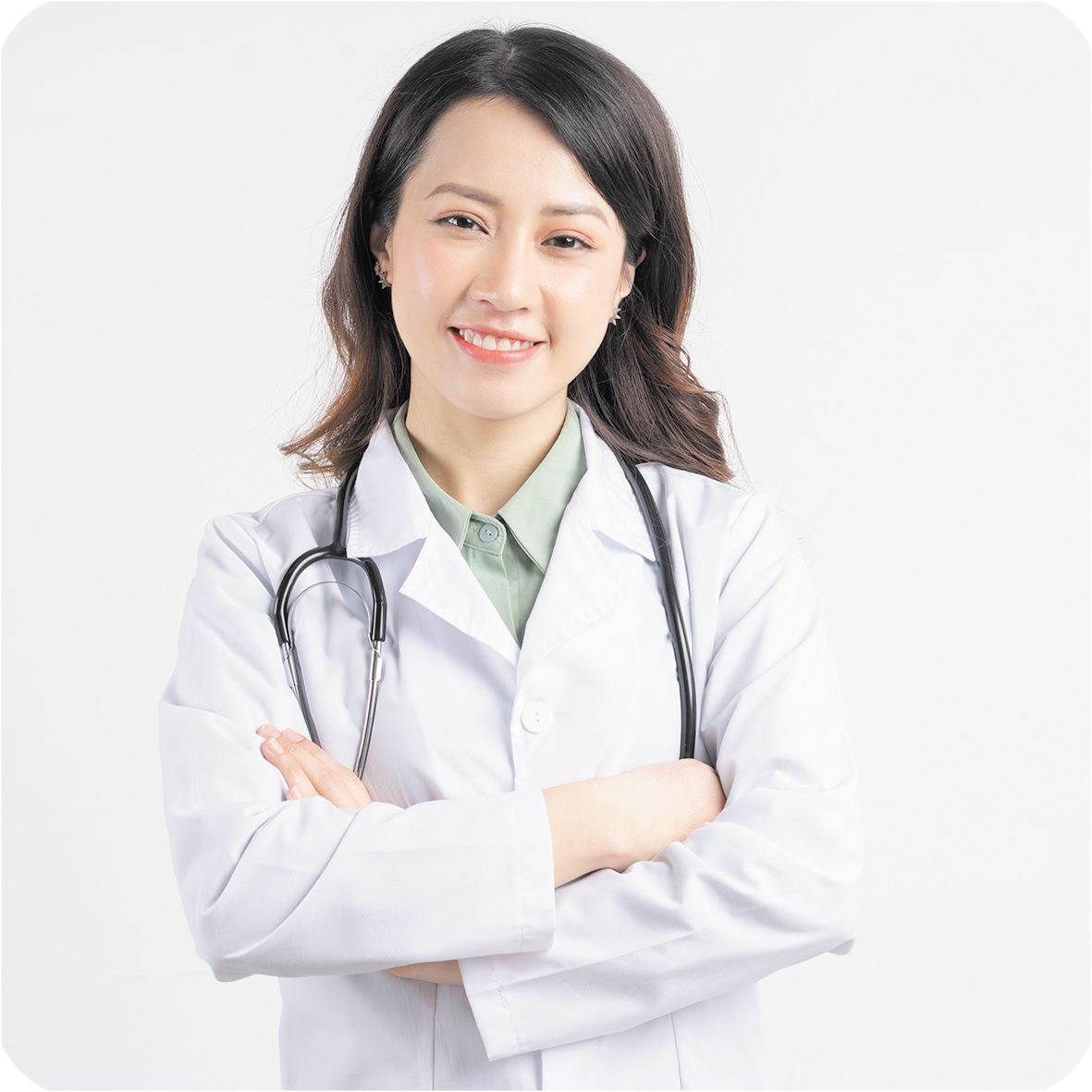 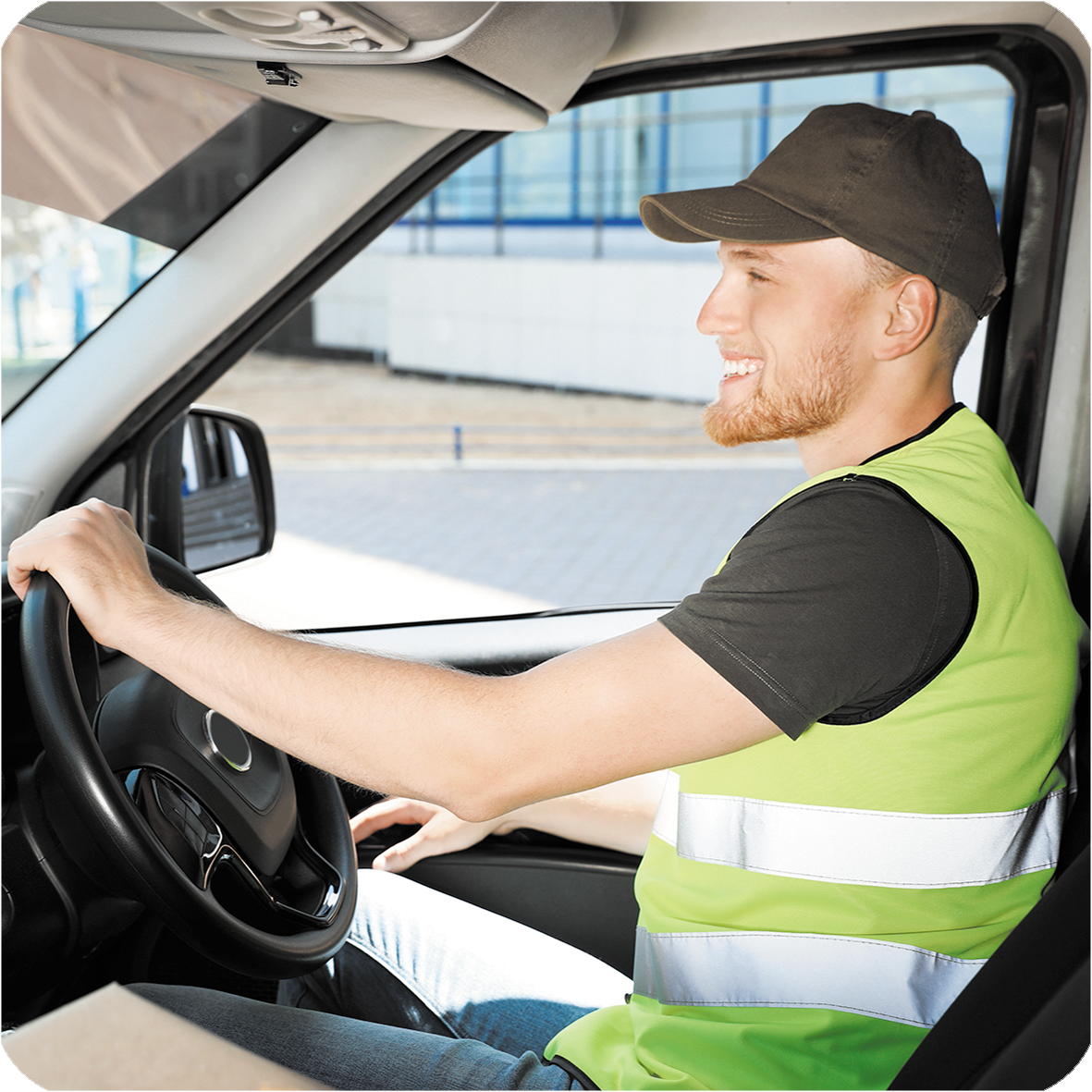 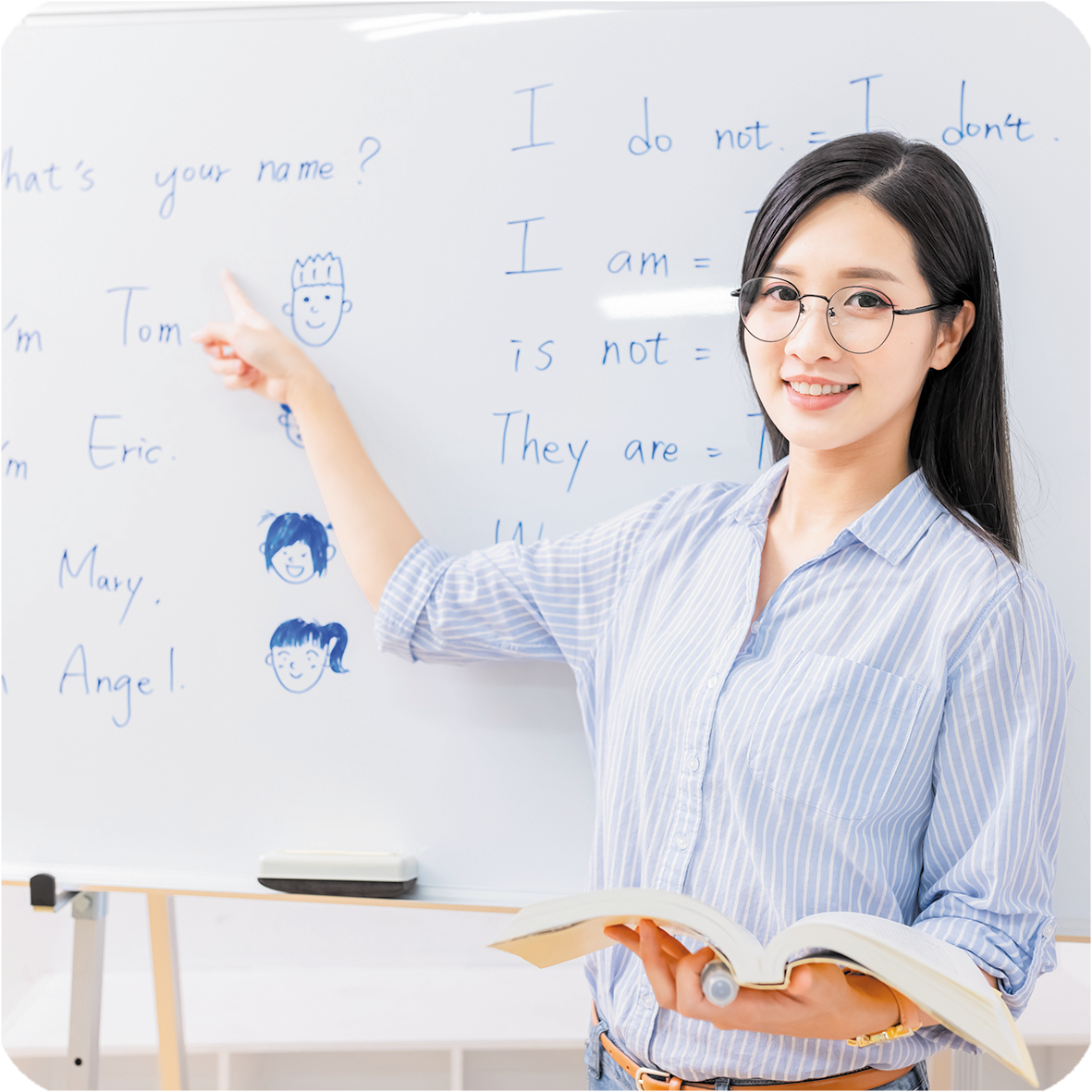 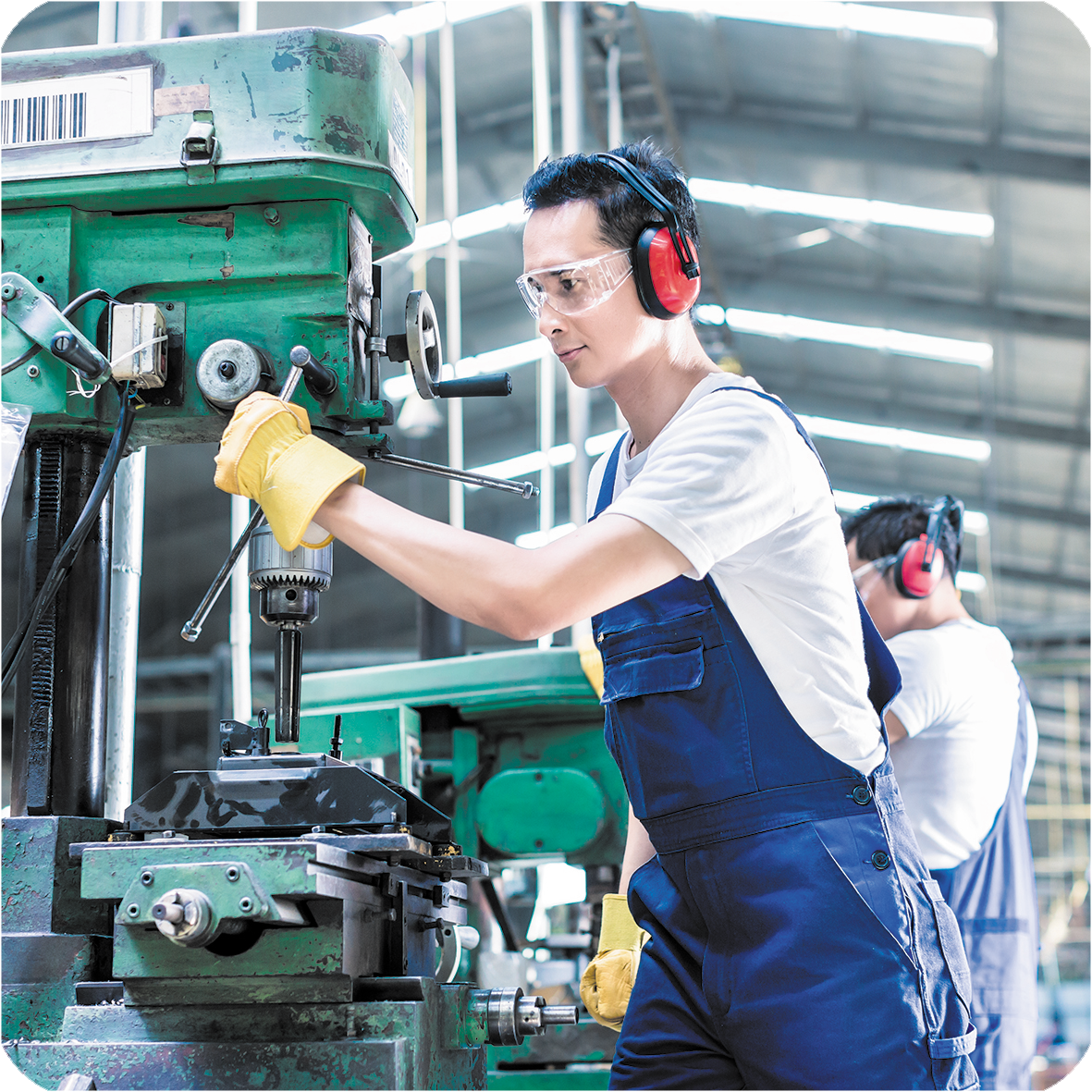 a doctor
a driver
a teacher
a worker
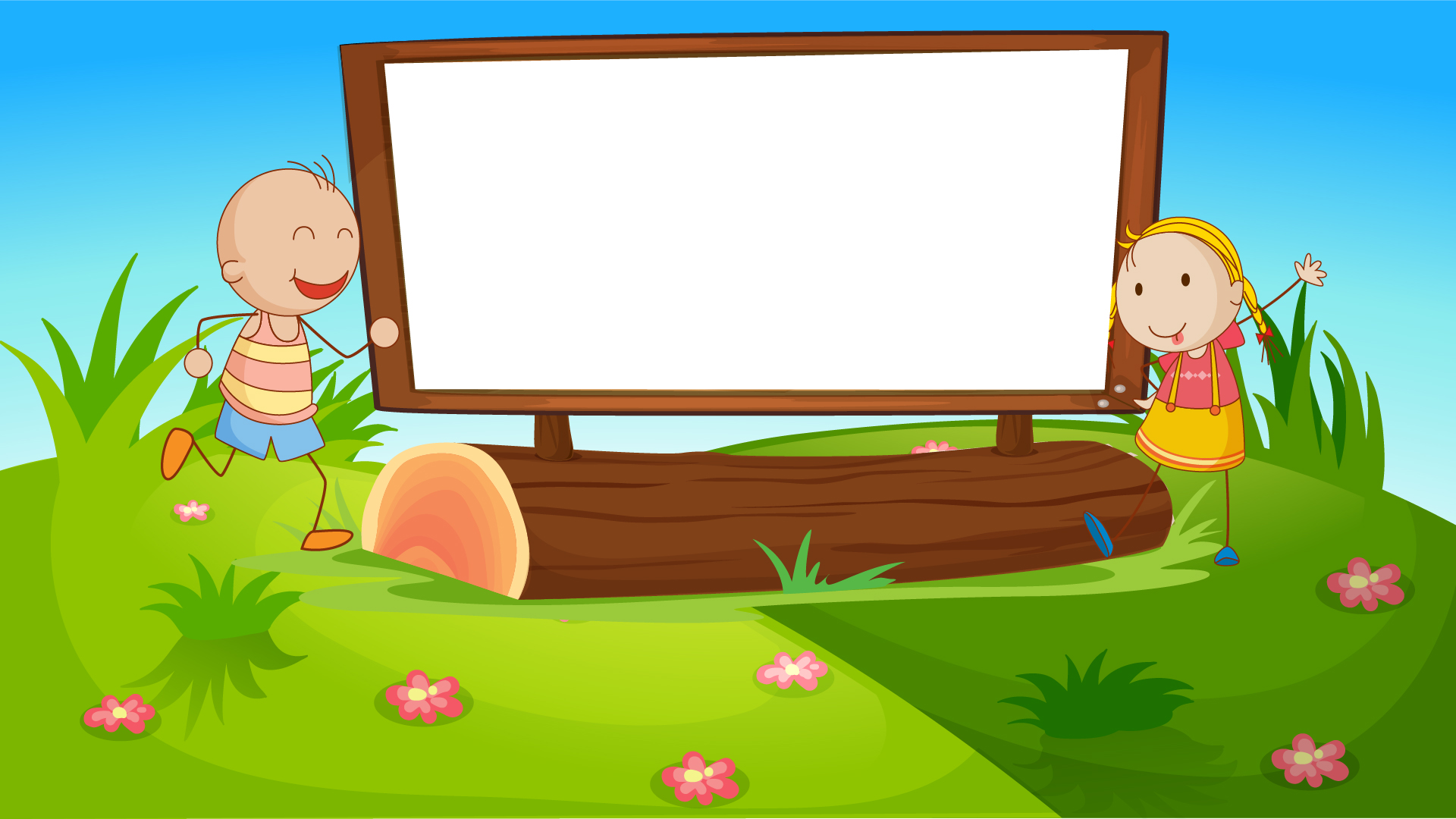 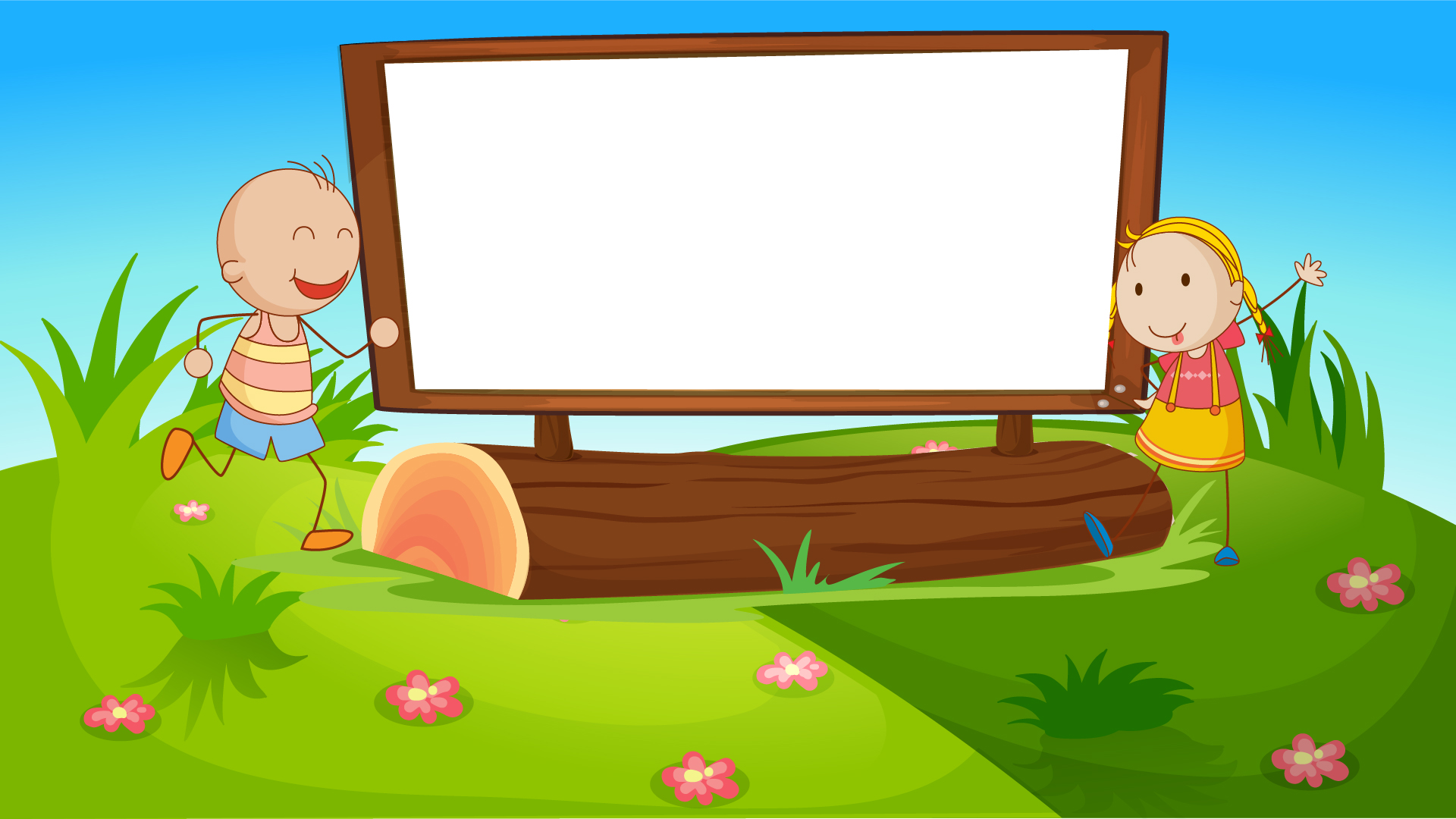 Let’s play!
MsPham-0936082789
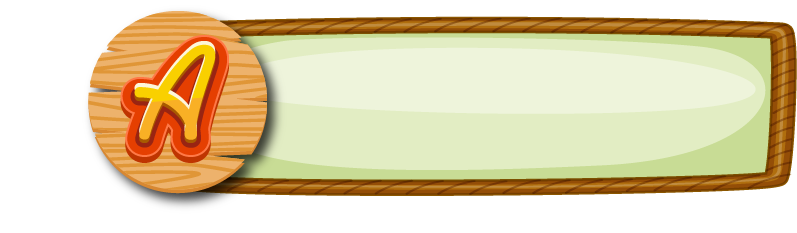 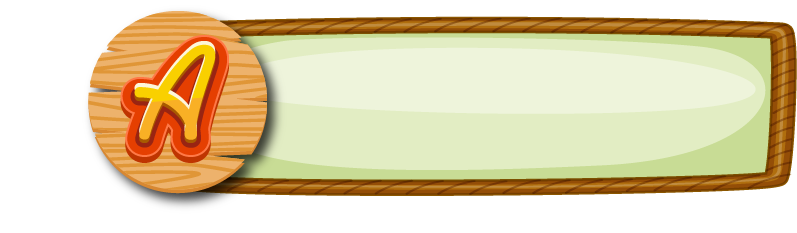 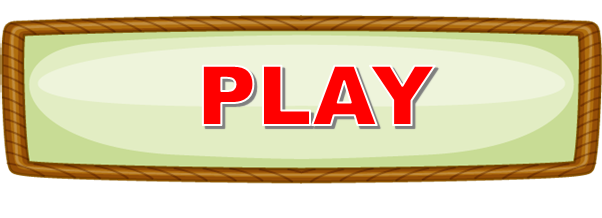 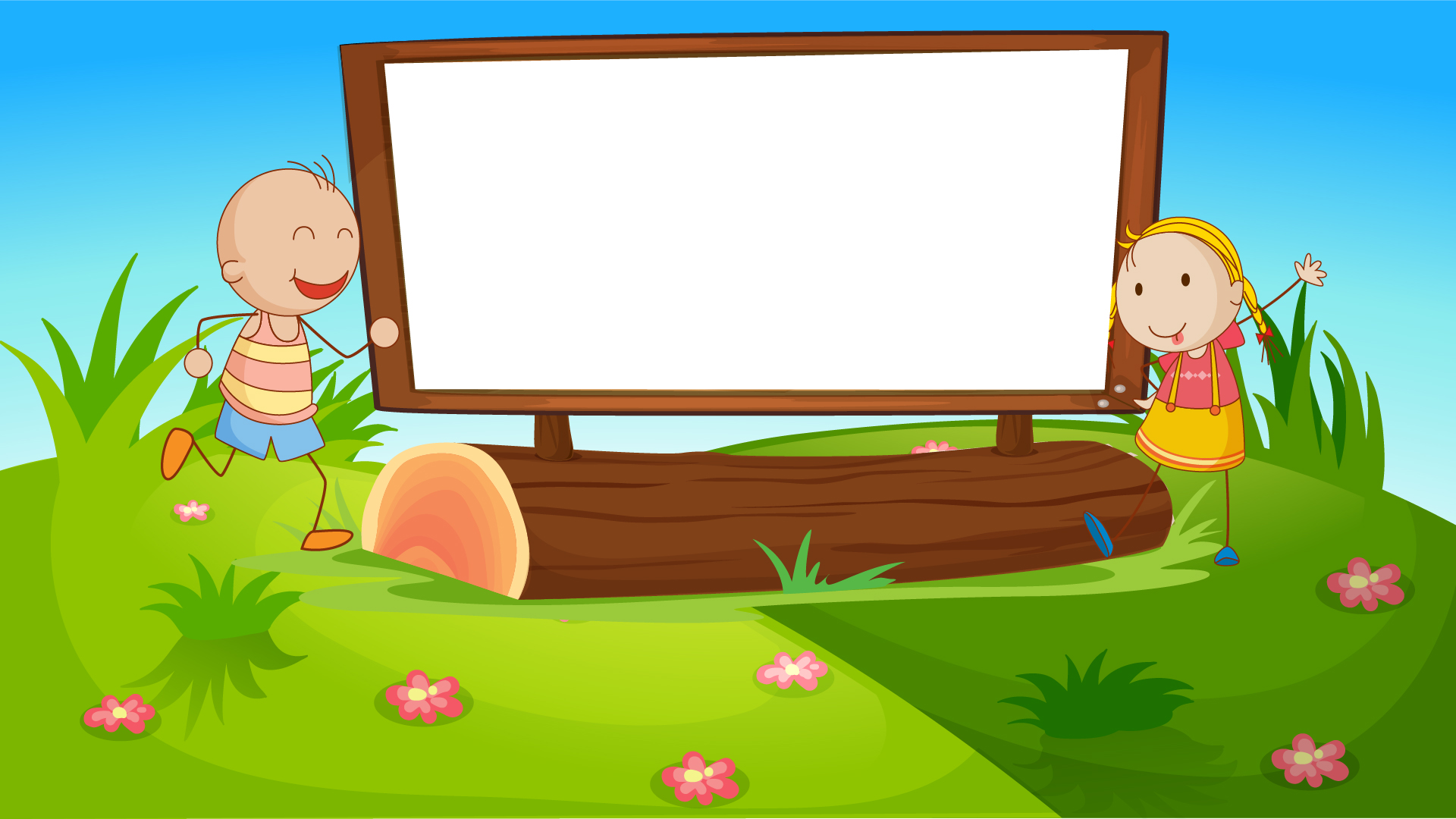 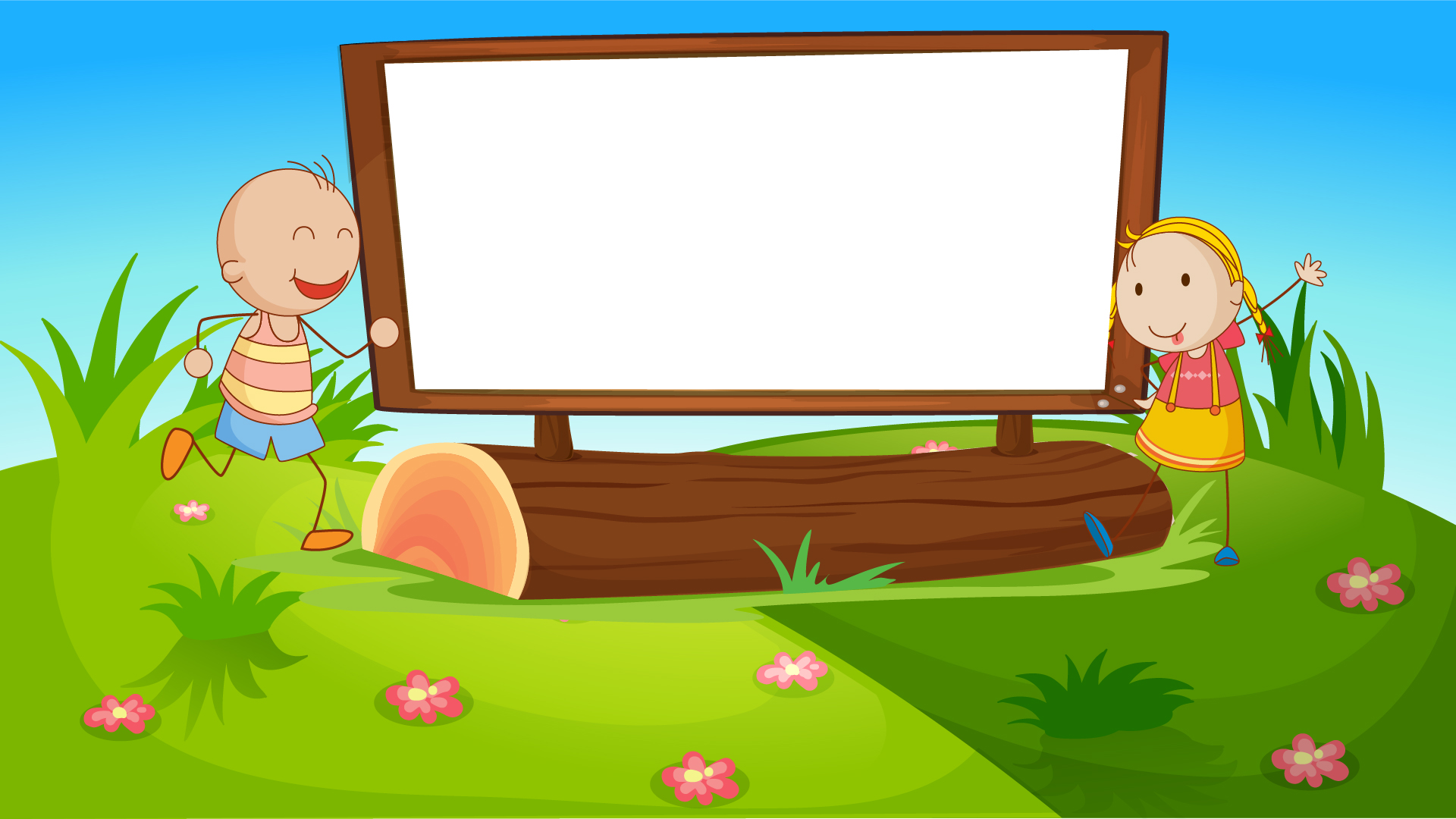 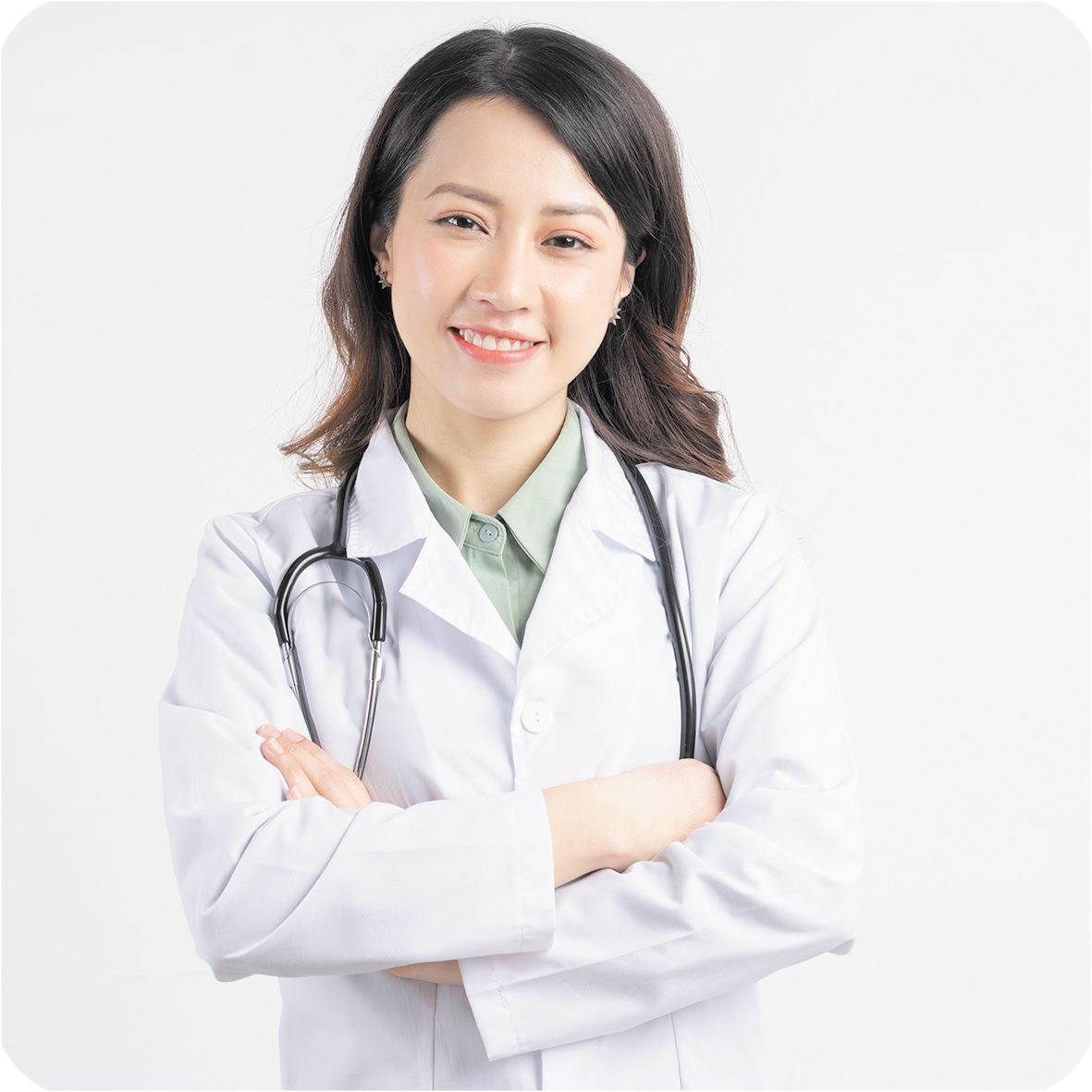 What’s her jobs?
She’s _________.
a doctor
MsPham-0936082789
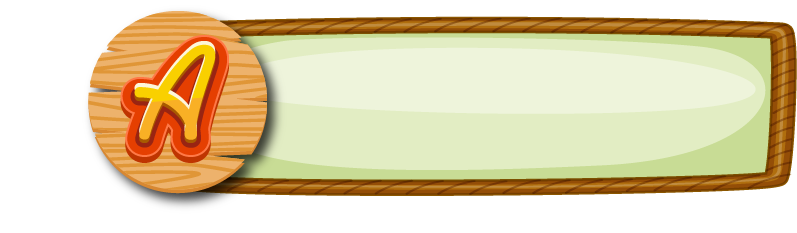 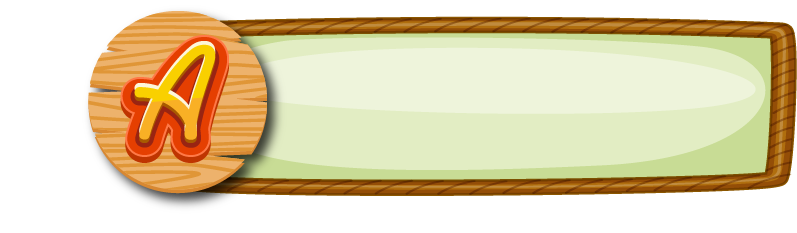 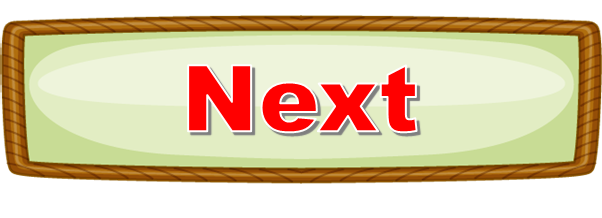 Answer
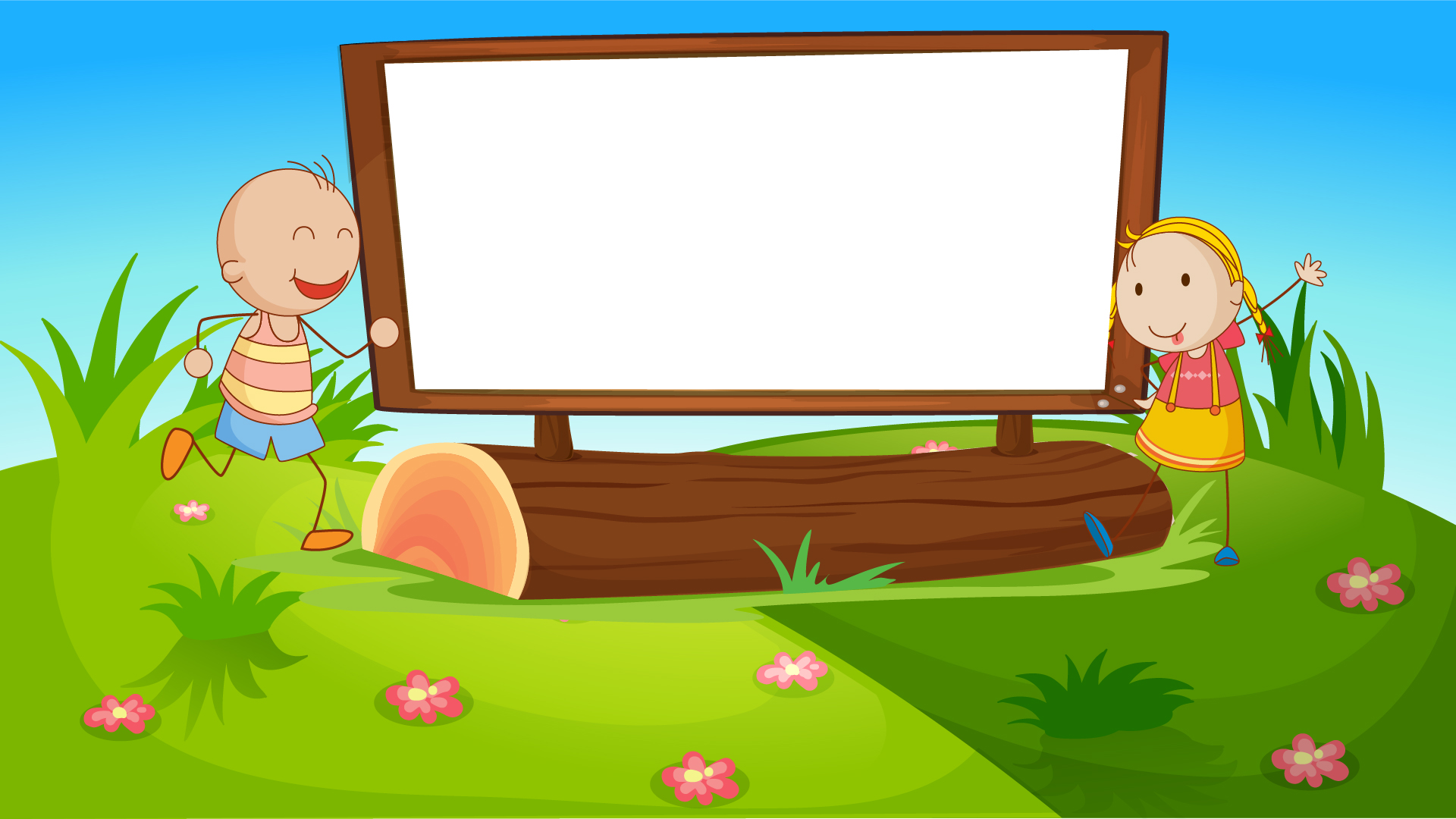 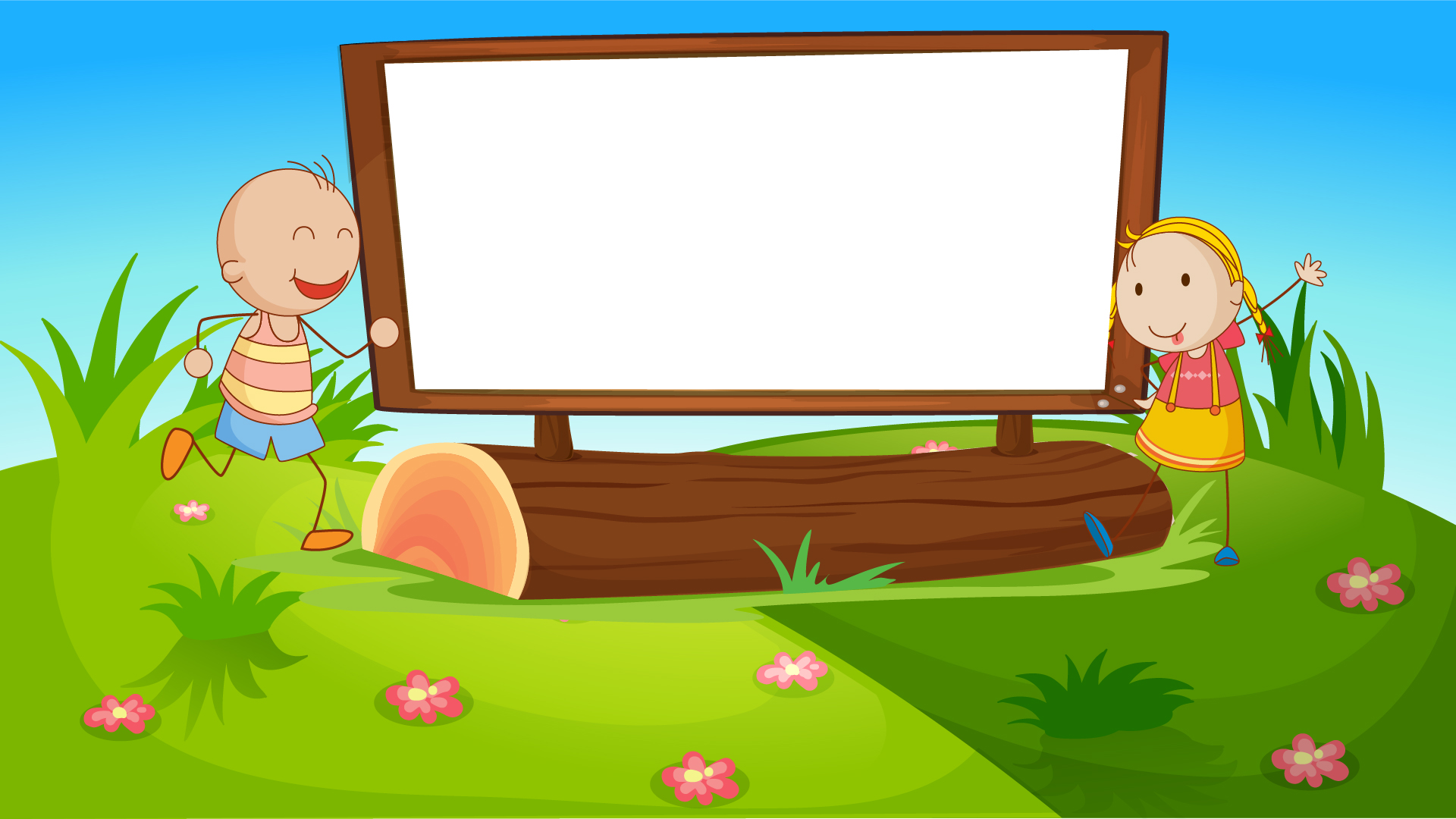 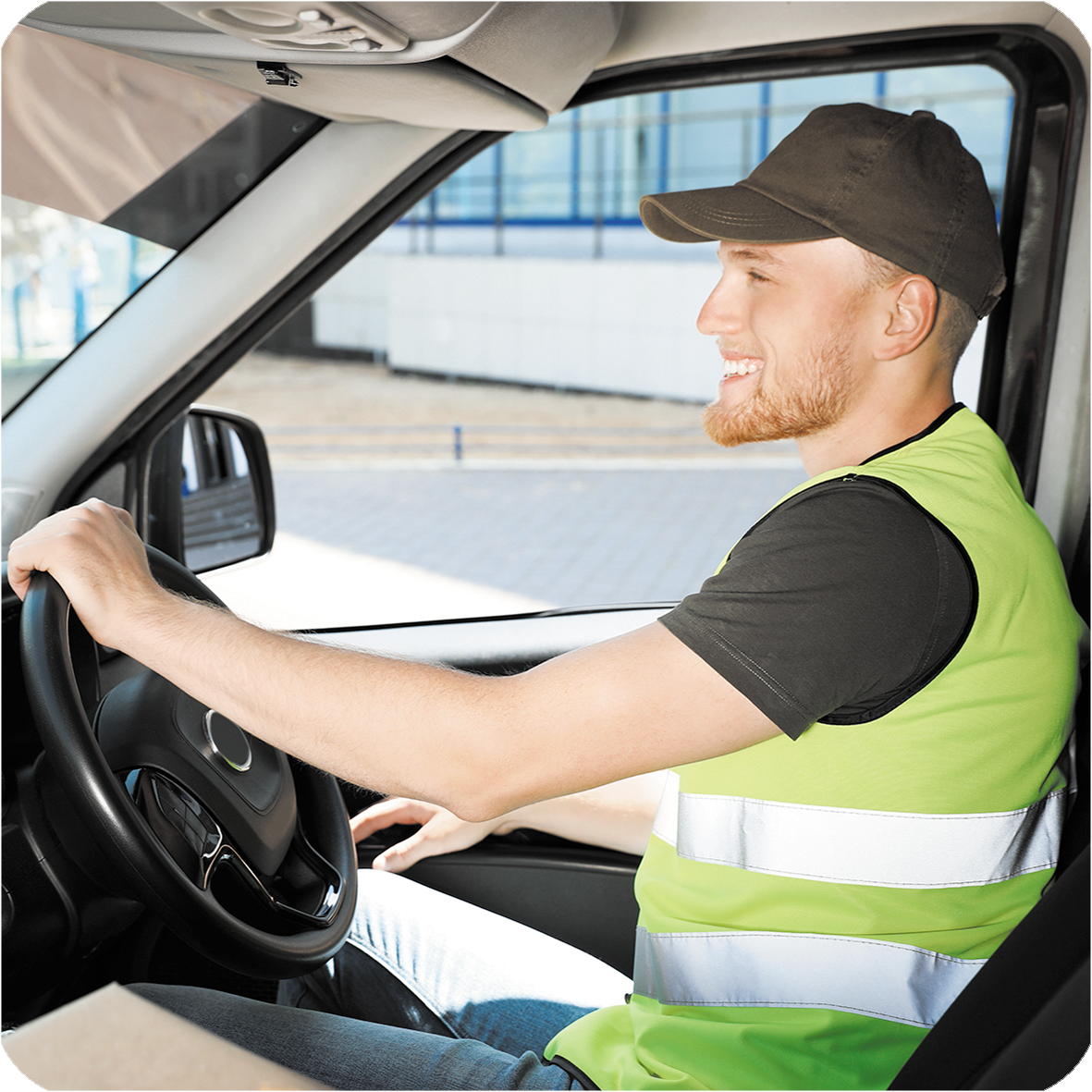 What’s his jobs?
He’s _________.
a driver
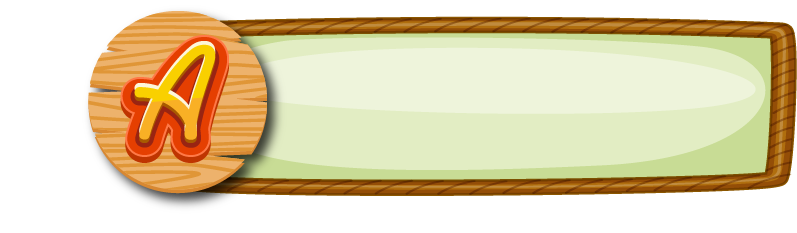 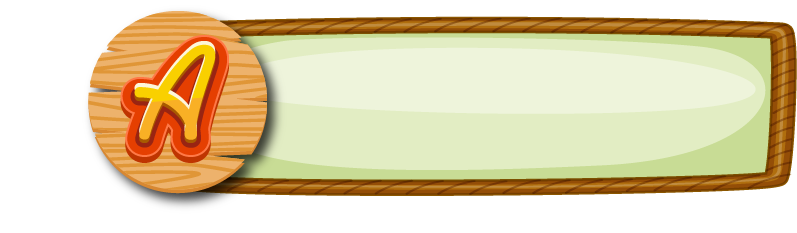 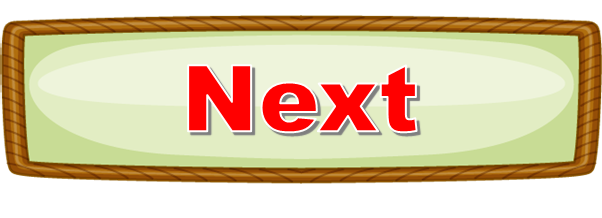 Answer
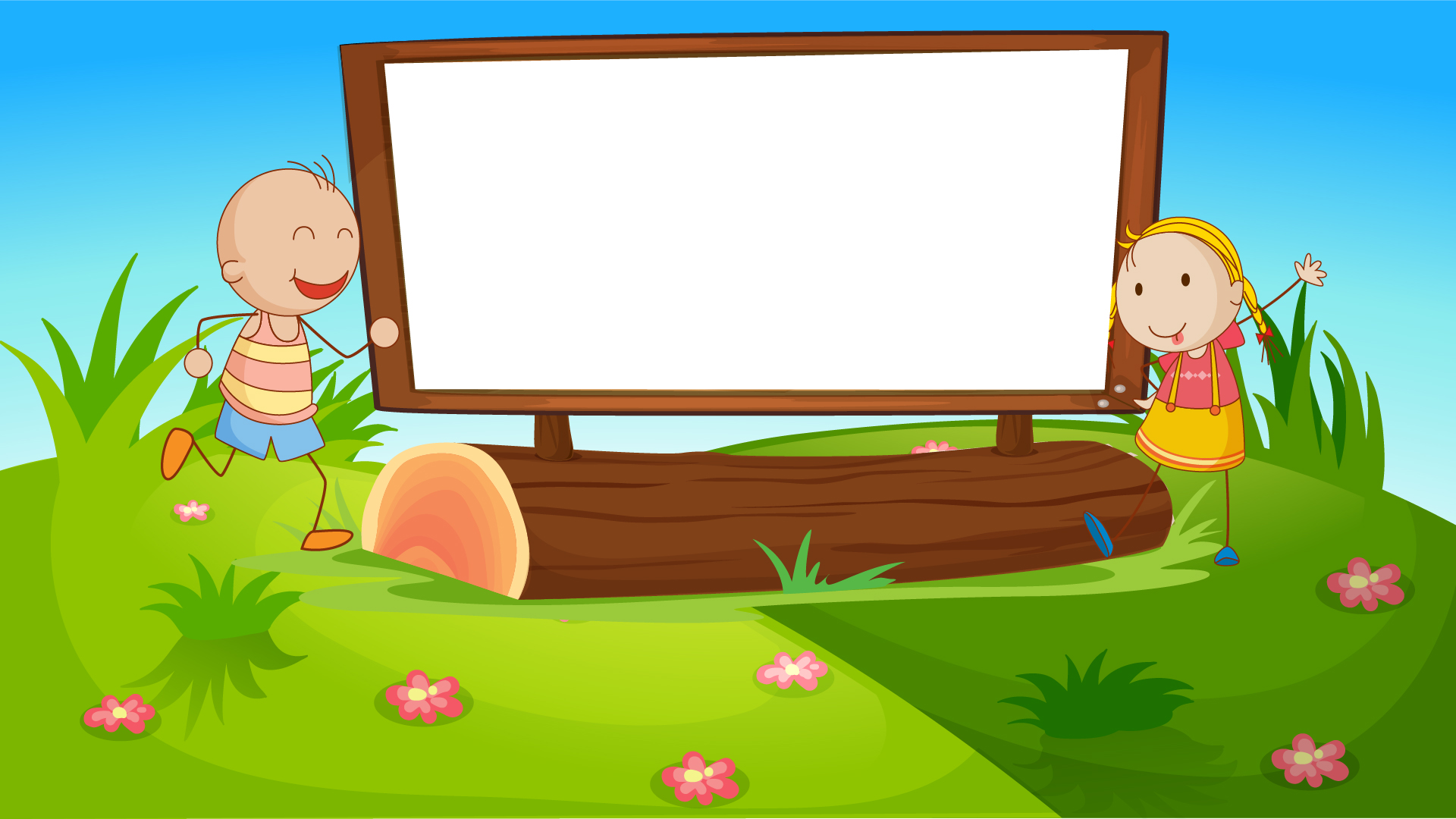 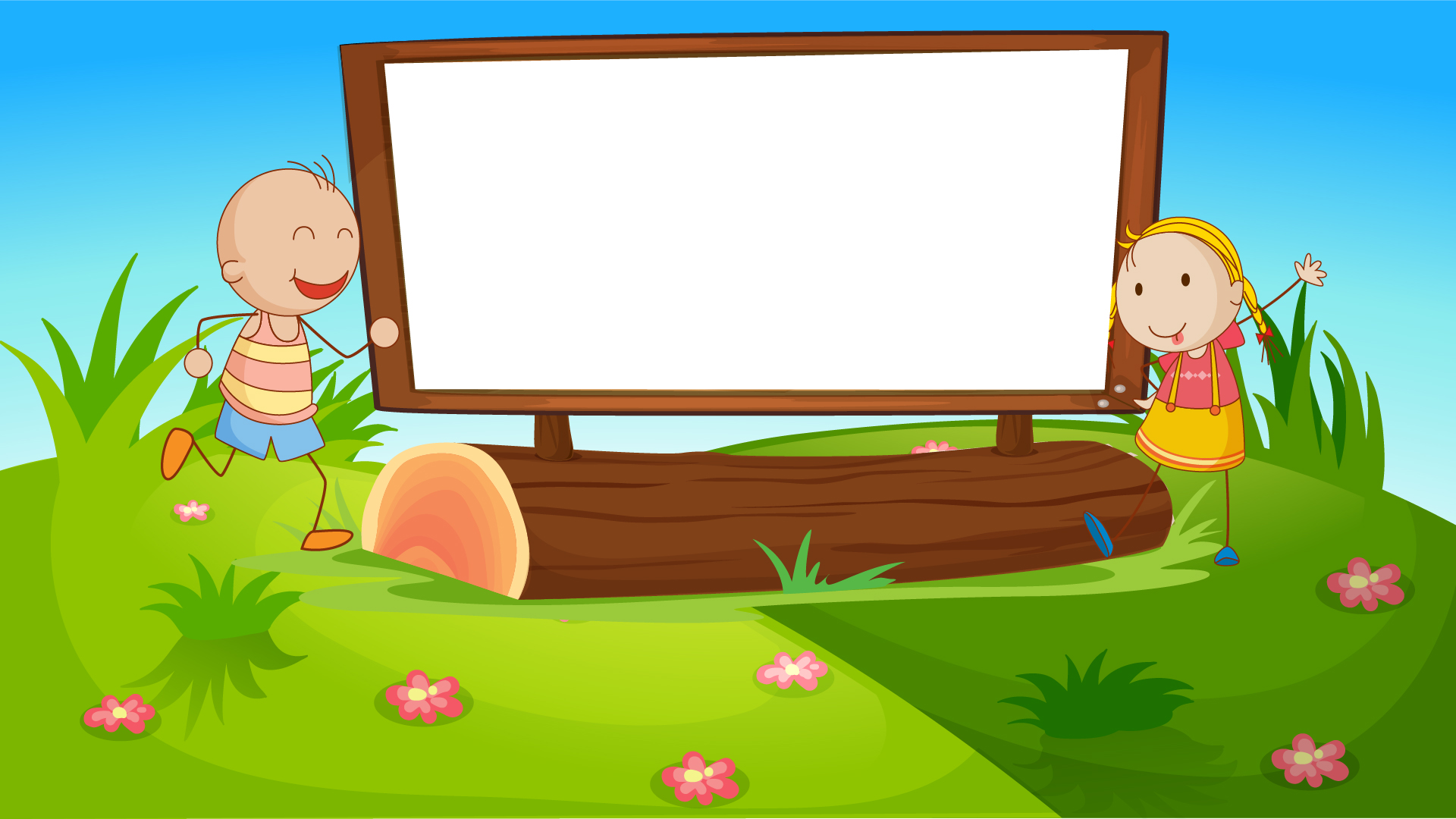 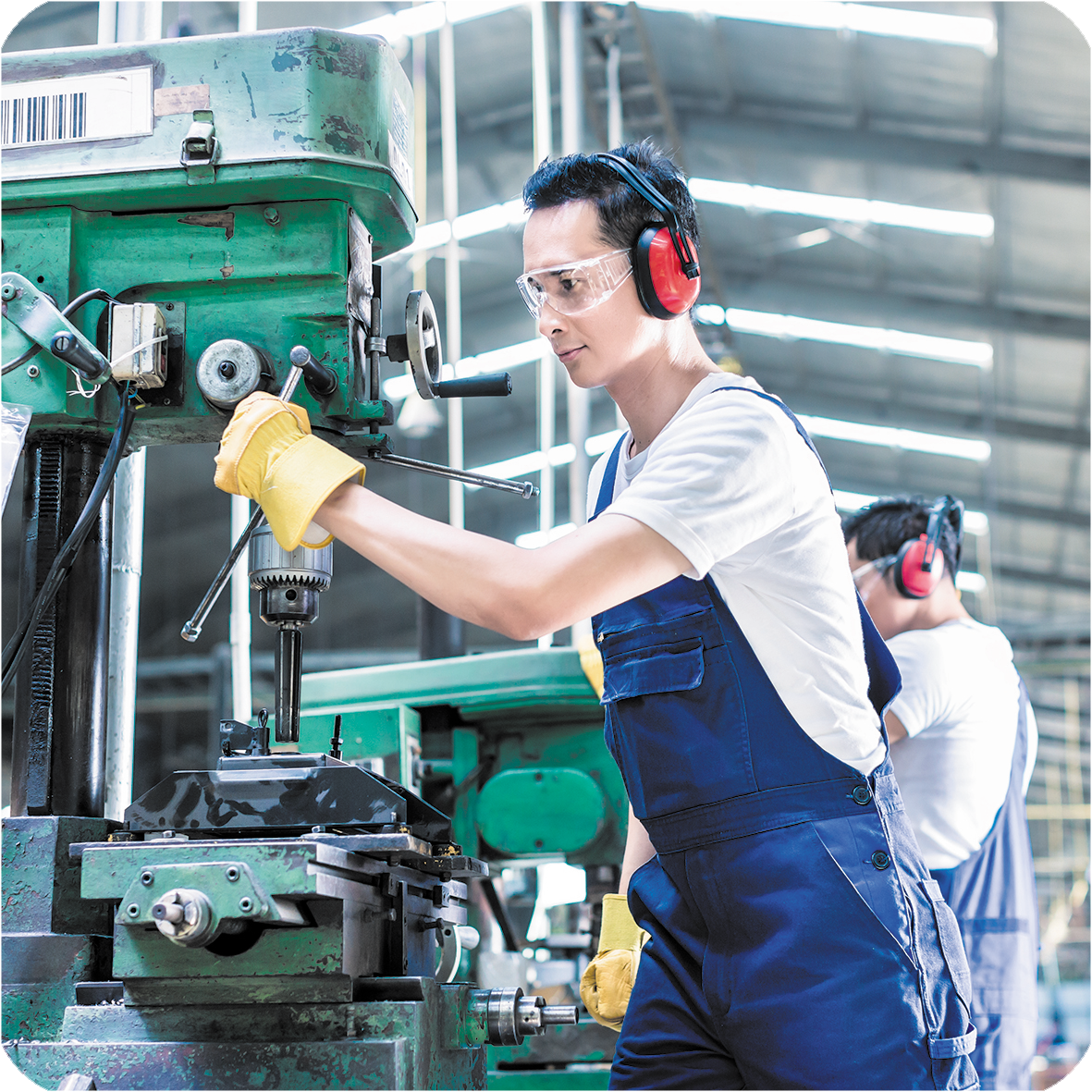 What’s his jobs?
He’s _________.
a worker
MsPham-0936082789
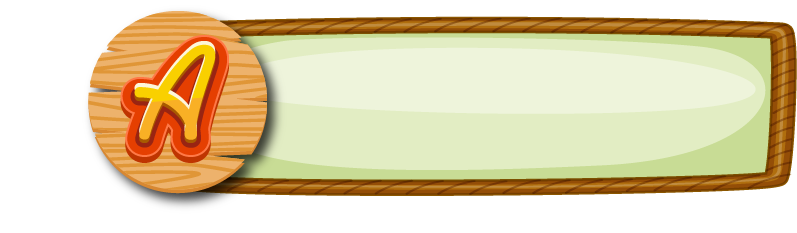 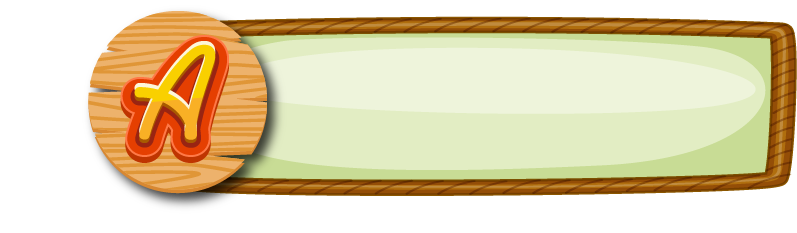 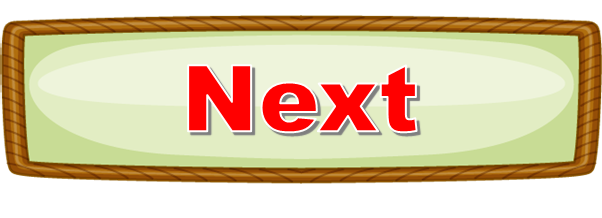 Answer
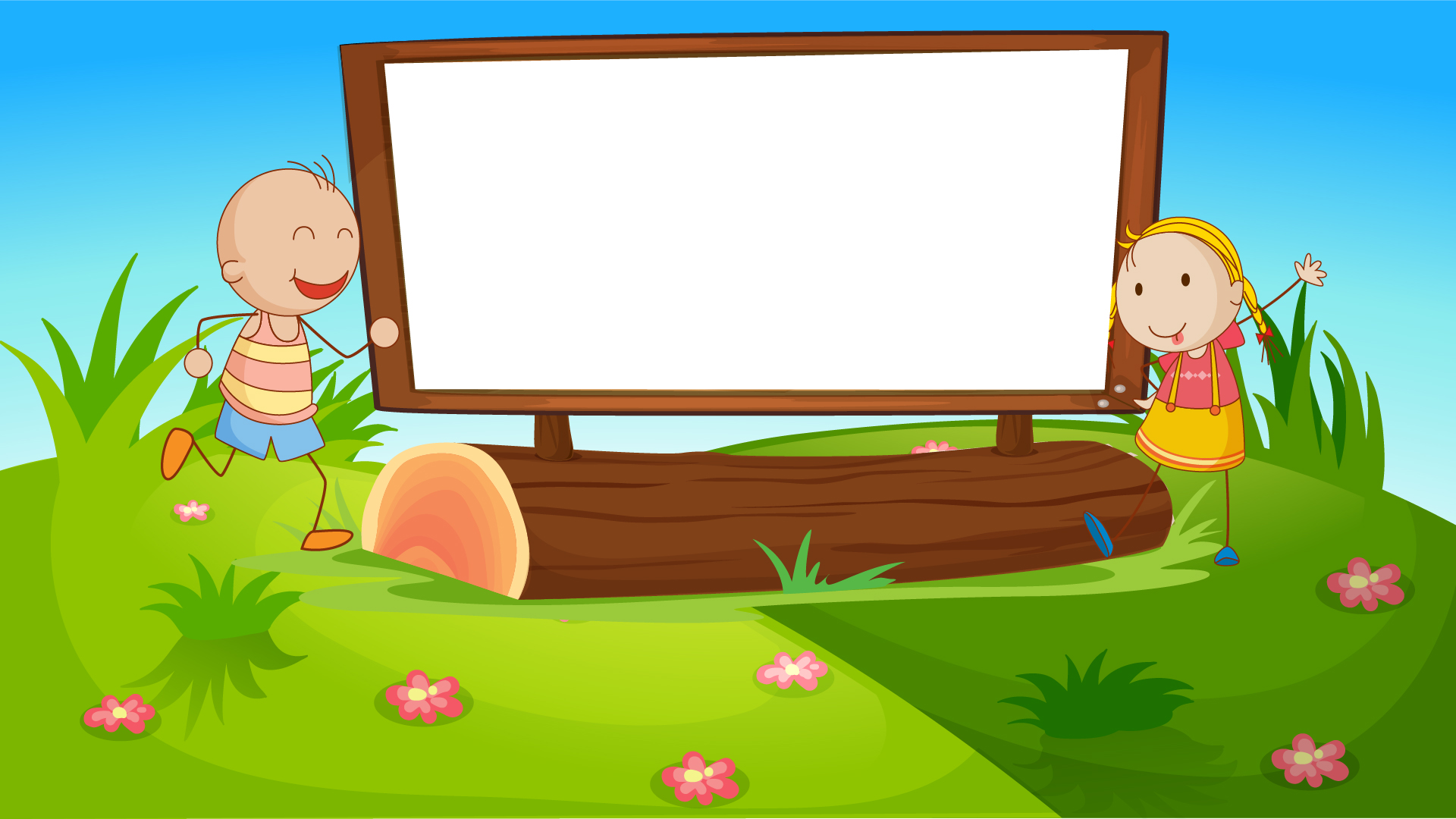 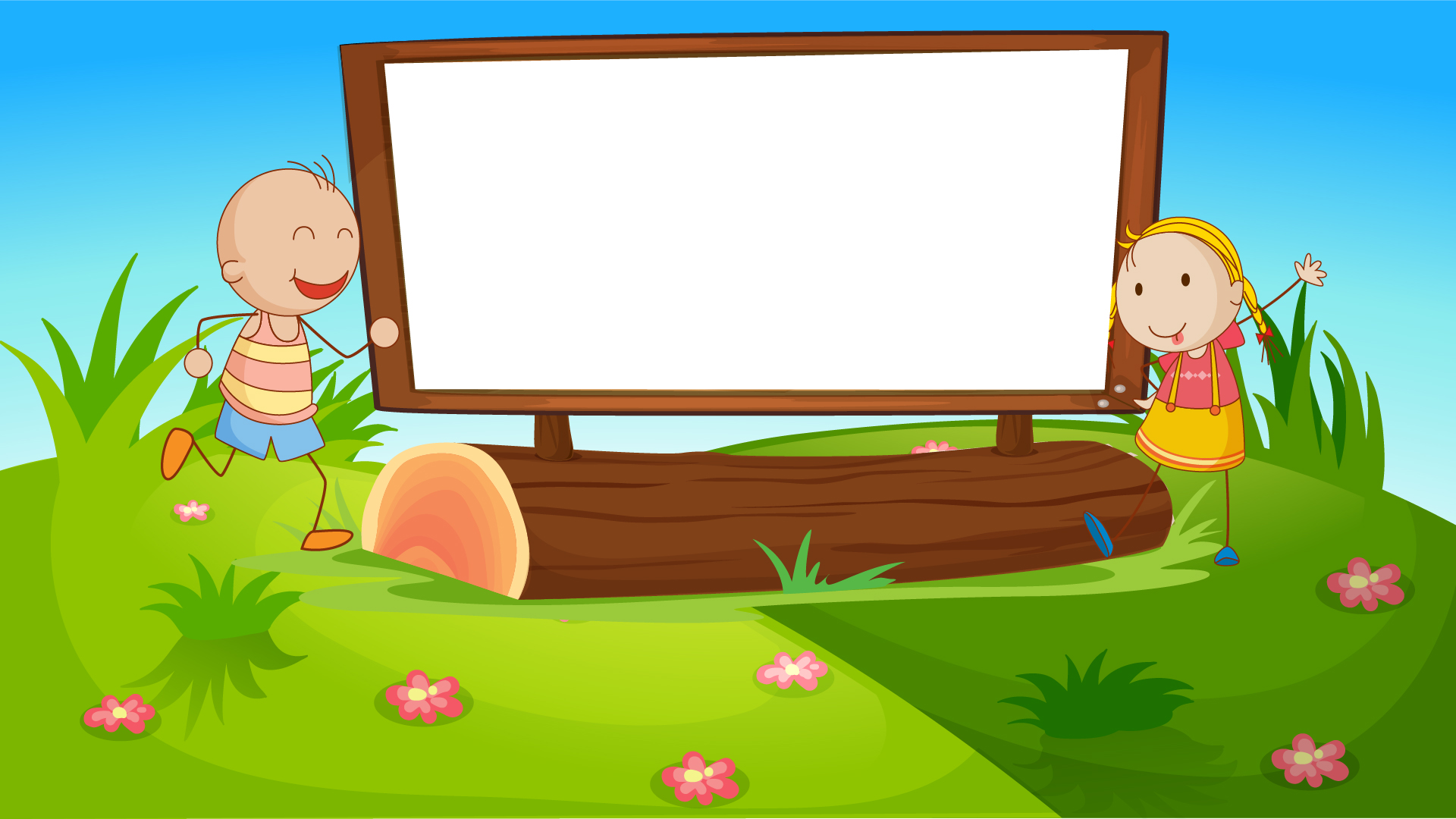 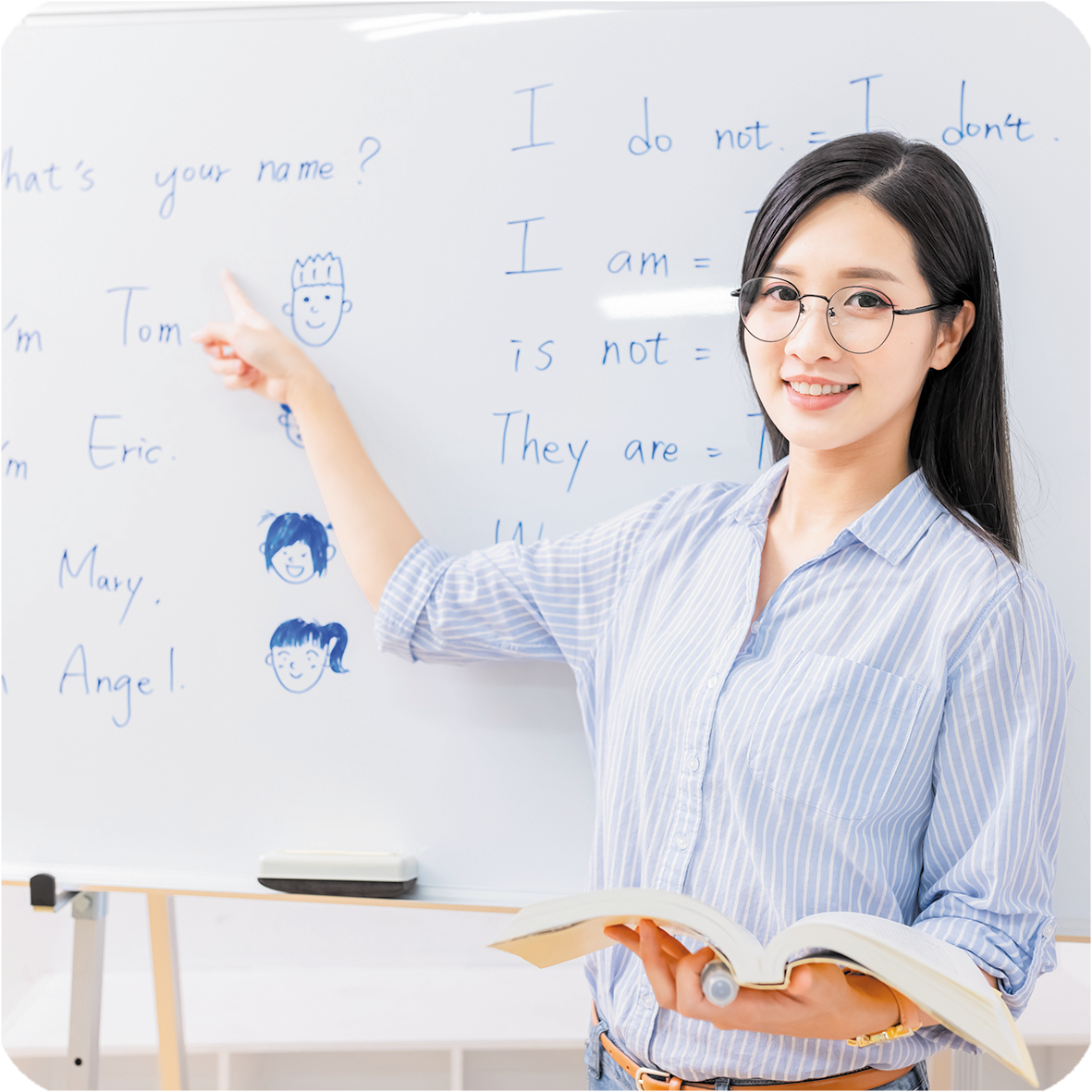 What’s her jobs?
She’s _________.
a teacher
MsPham-0936082789
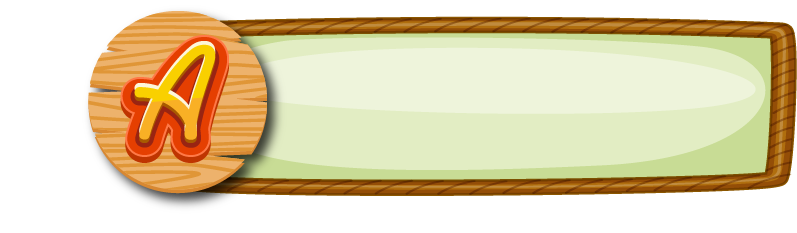 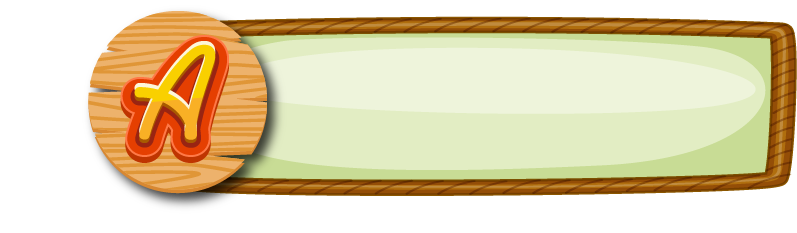 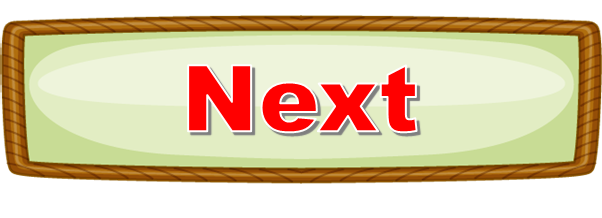 Answer
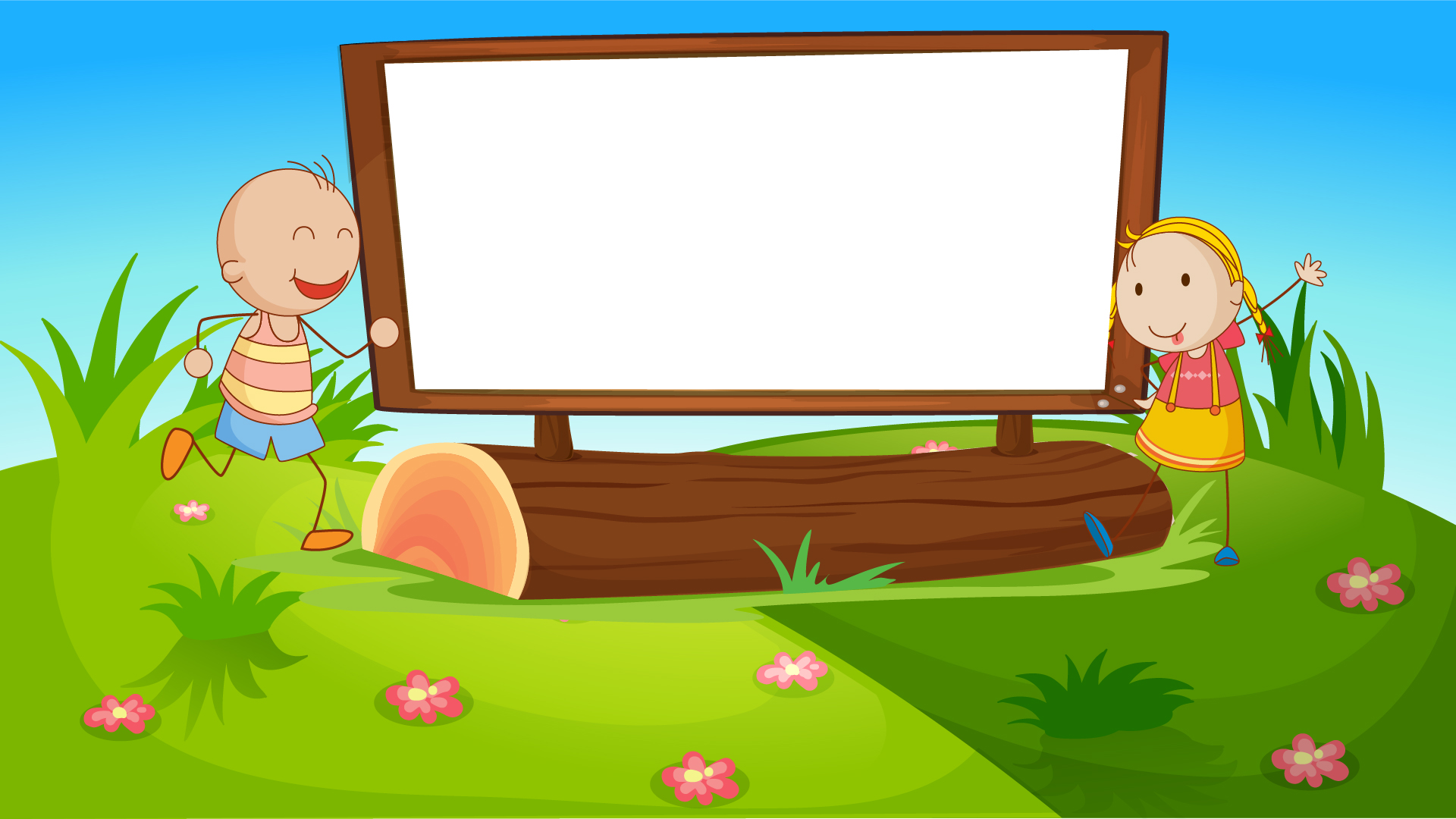 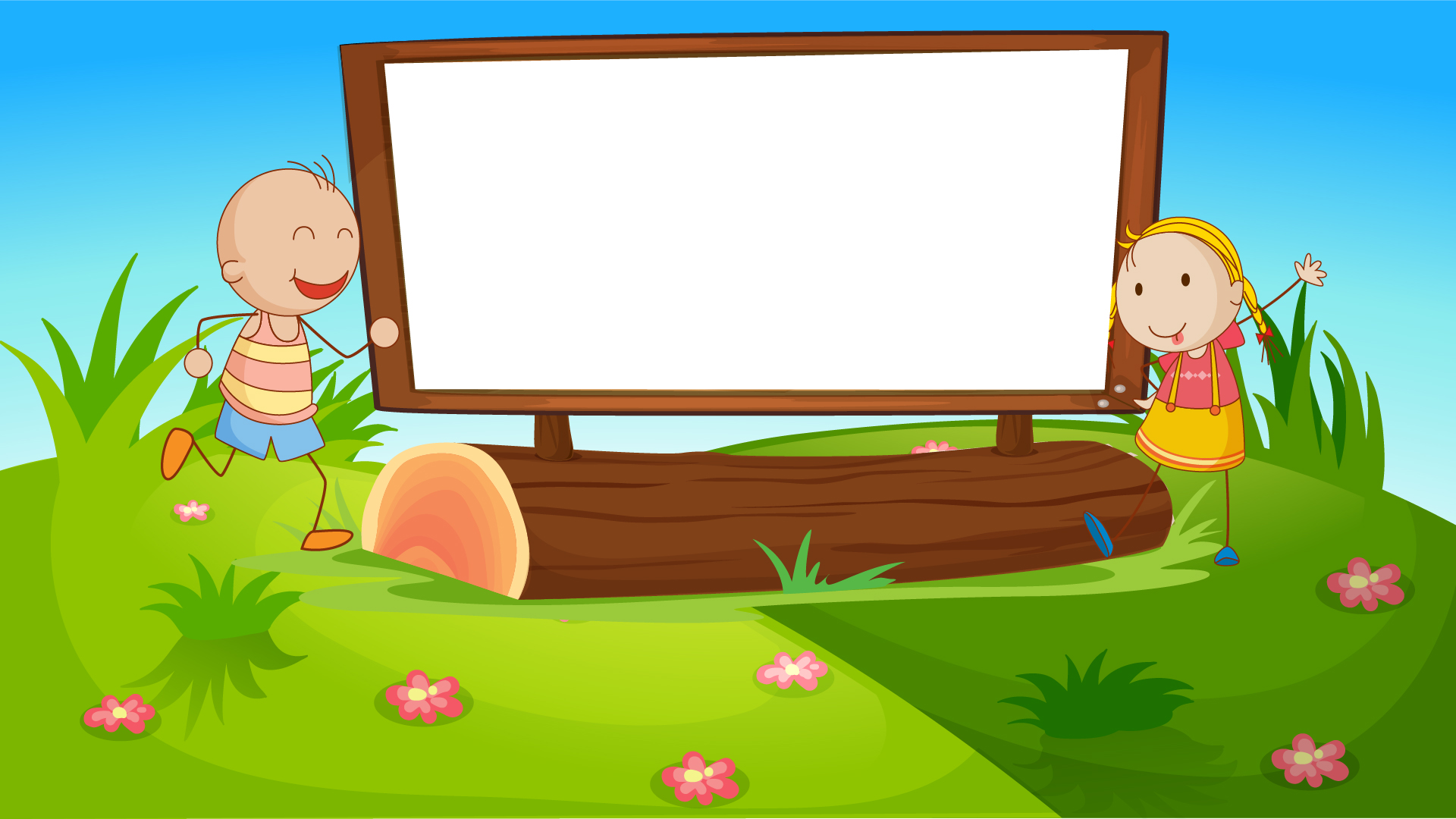 What’s ____ job?

She’s a teacher.
her
MsPham-0936082789
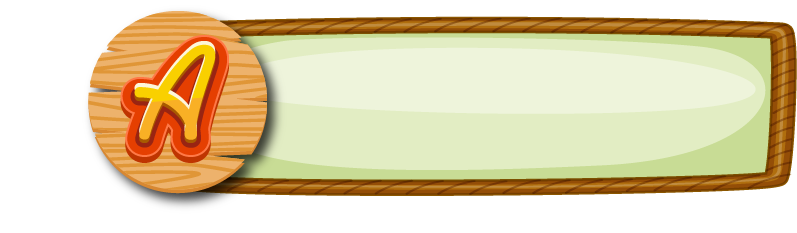 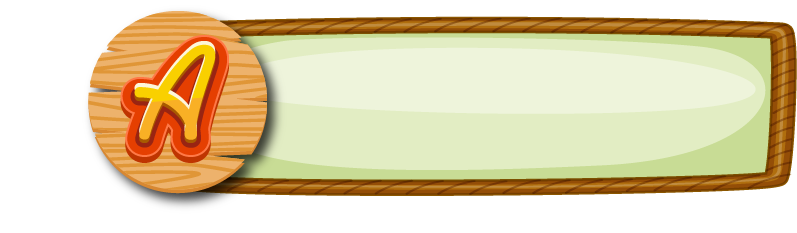 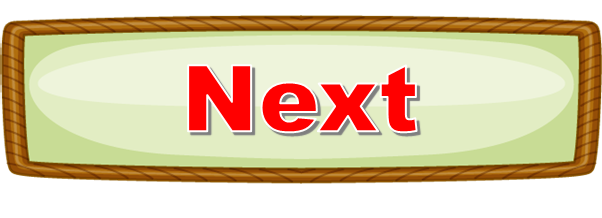 Answer
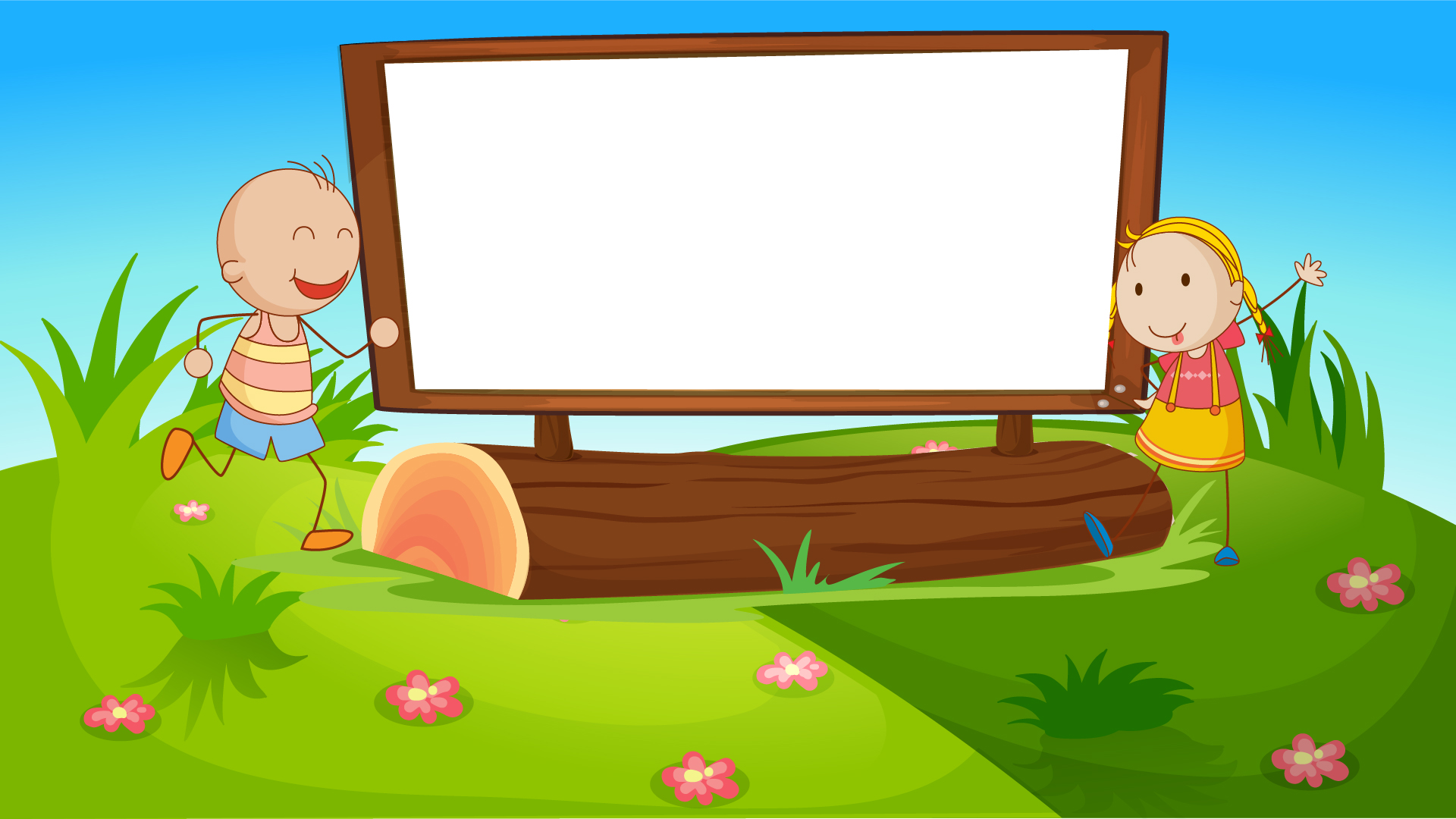 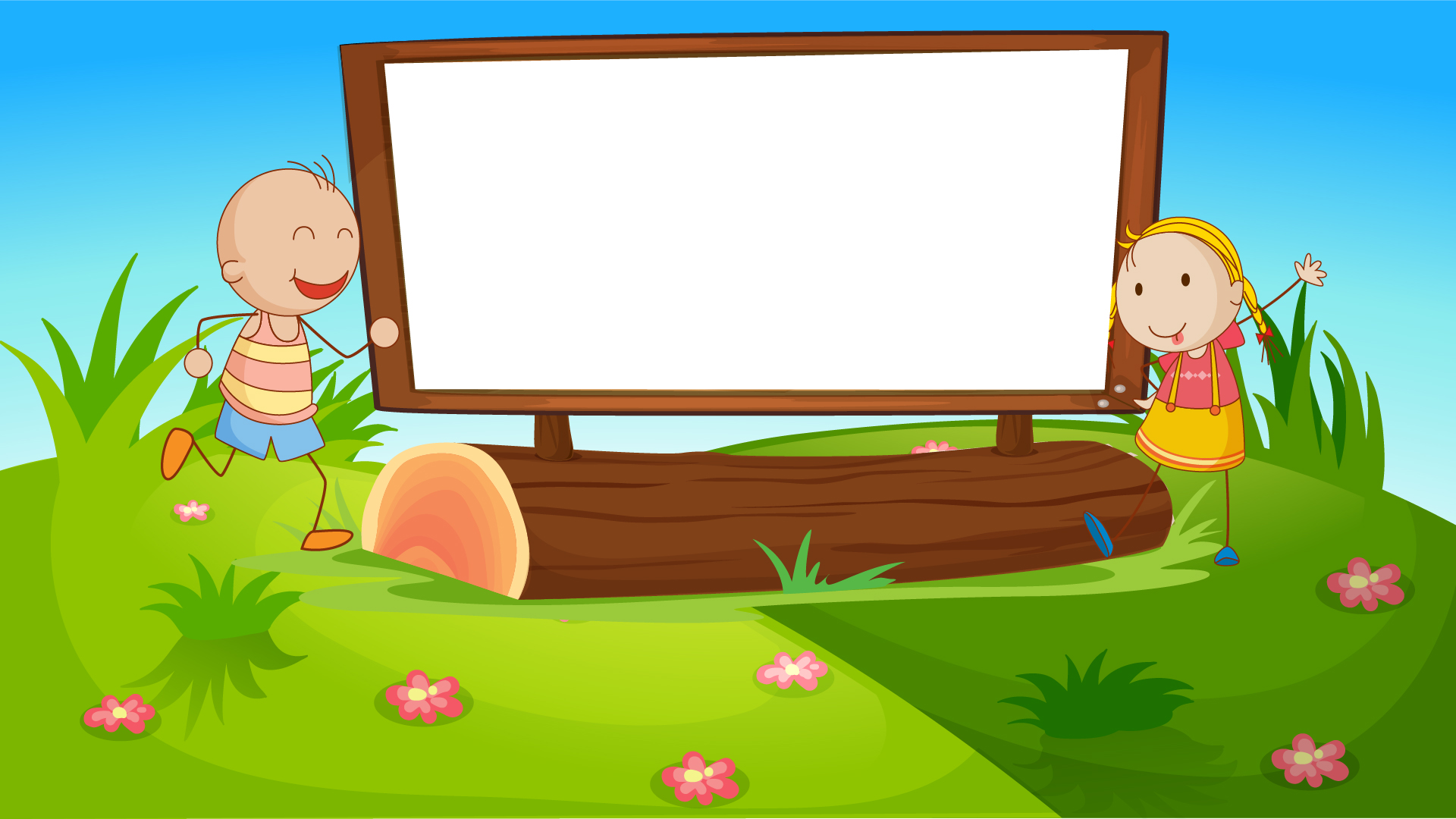 his
What’s ____ job?

He’s a driver.
MsPham-0936082789
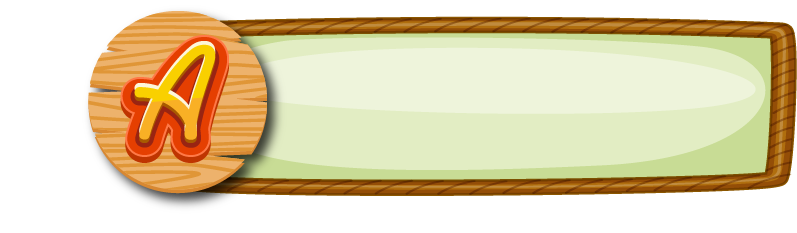 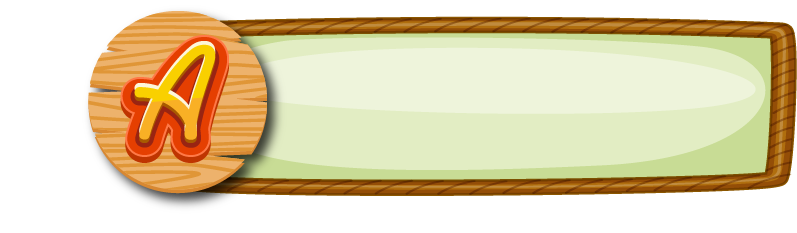 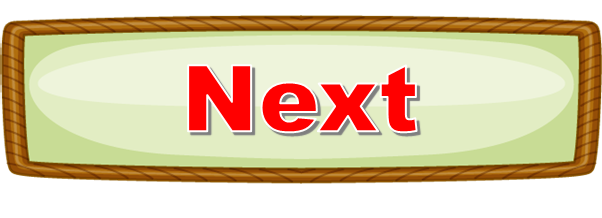 Answer
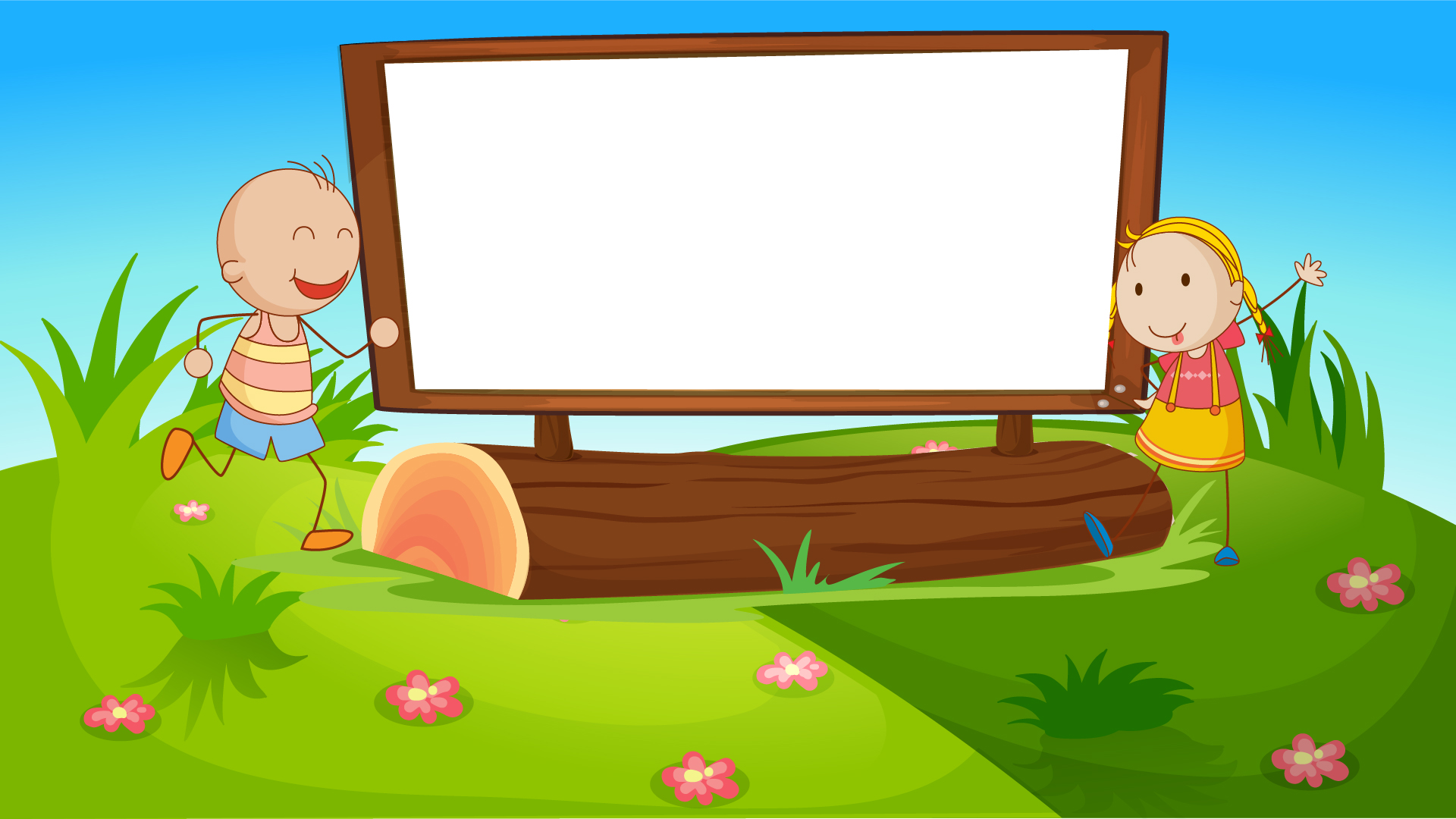 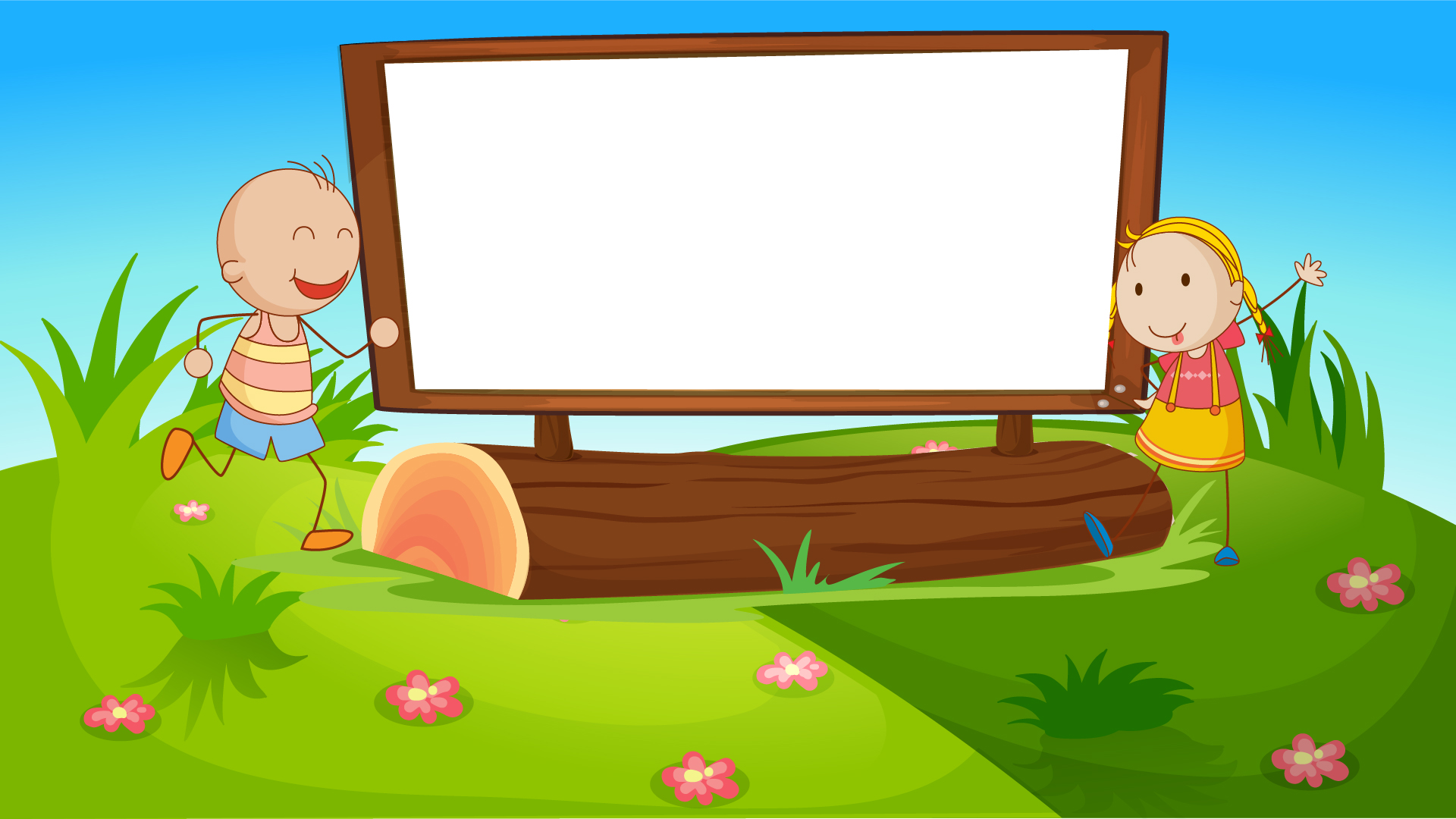 What’s his job?

_____ a doctor.
He’s
MsPham-0936082789
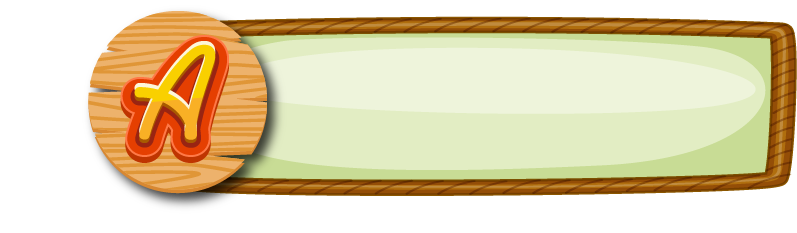 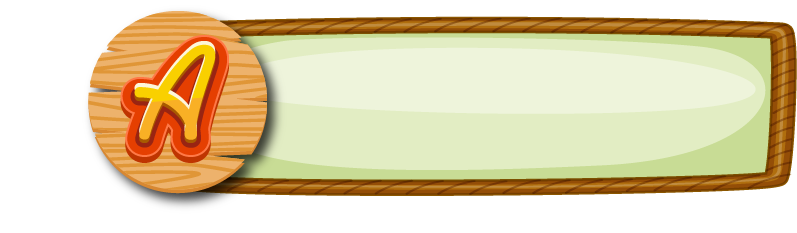 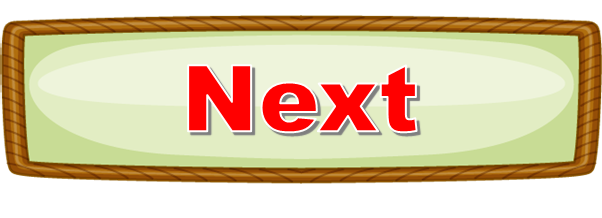 Answer
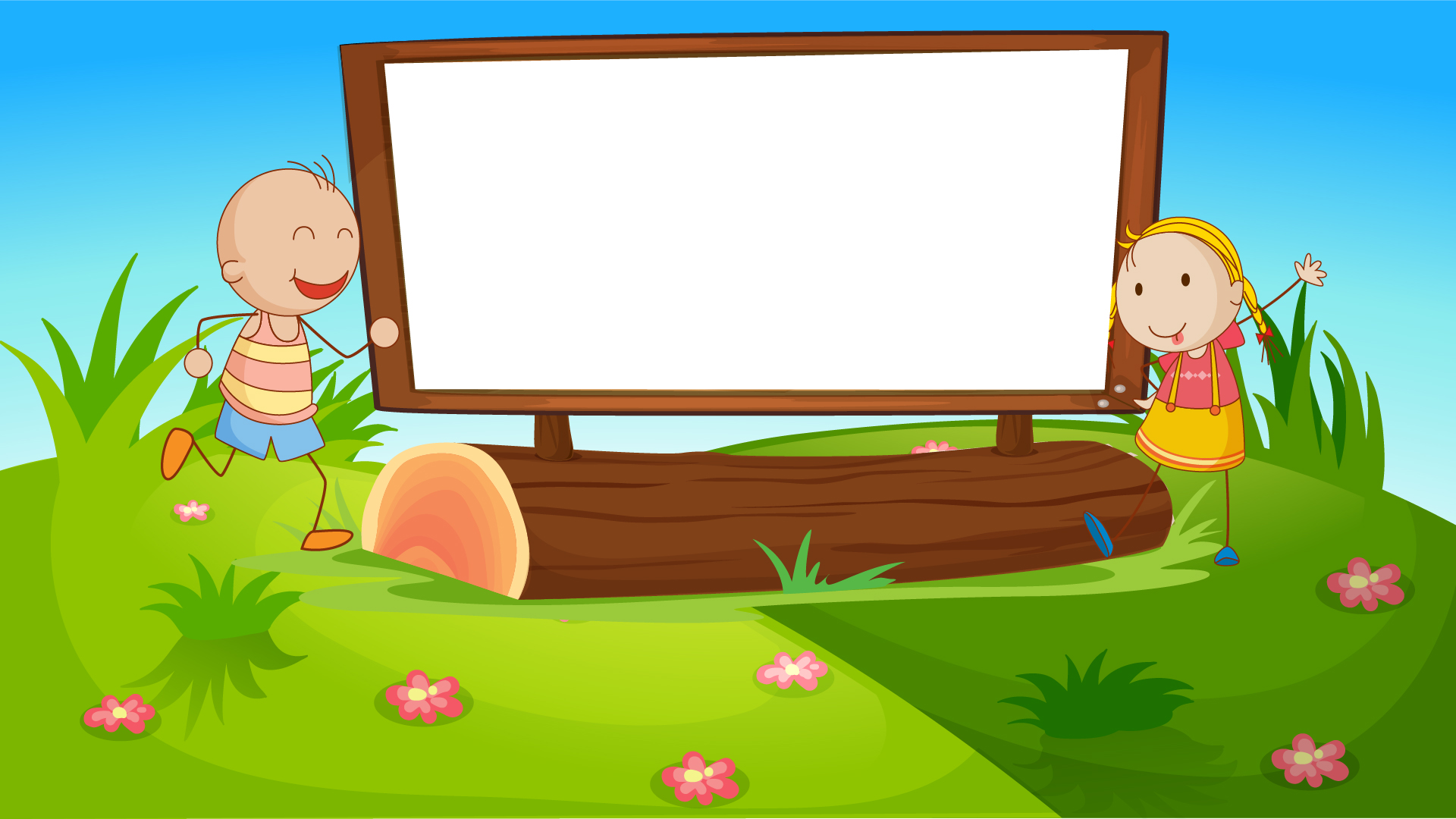 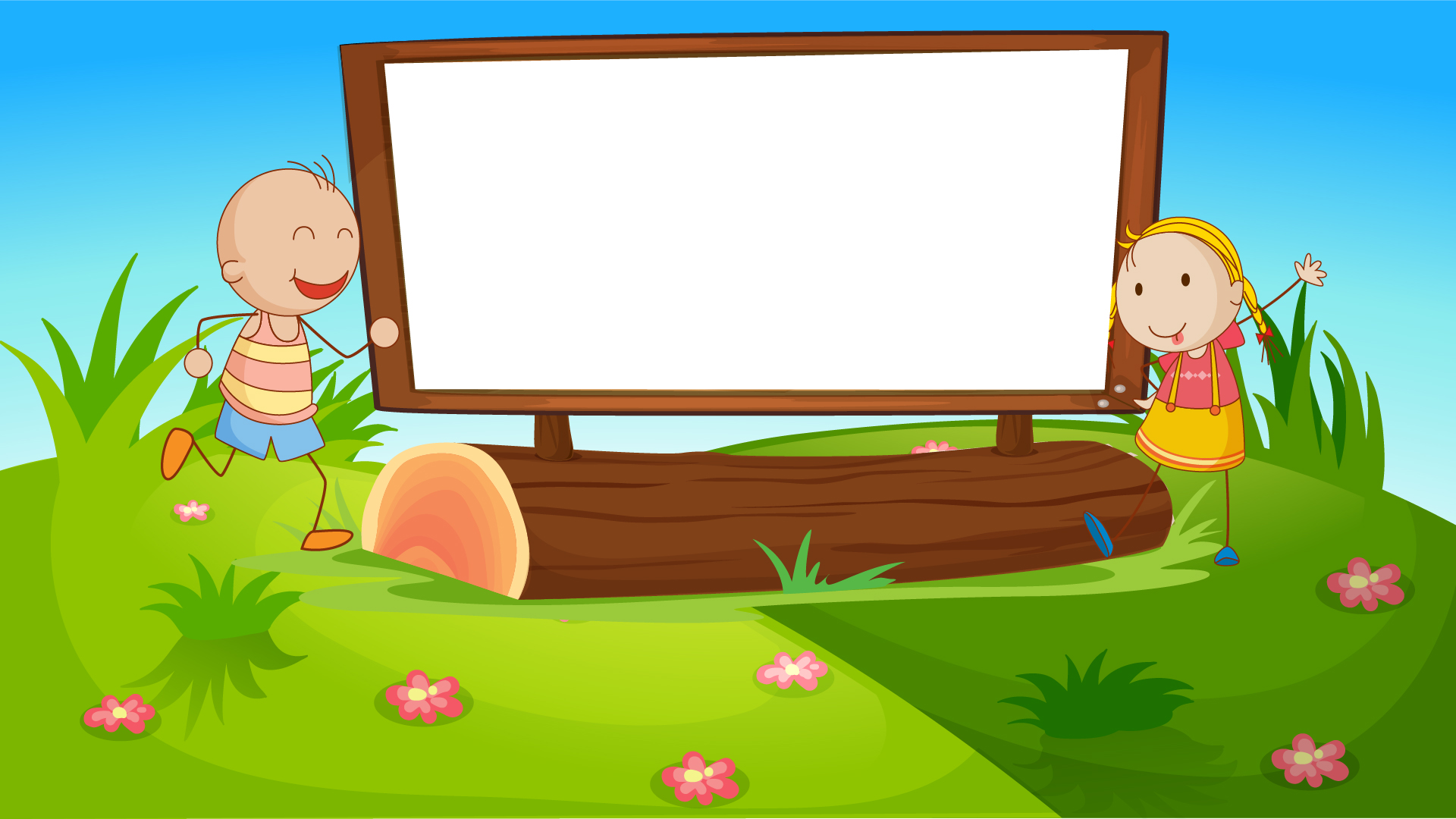 What’s her job?

_____ a worker.
She’s
MsPham-0936082789
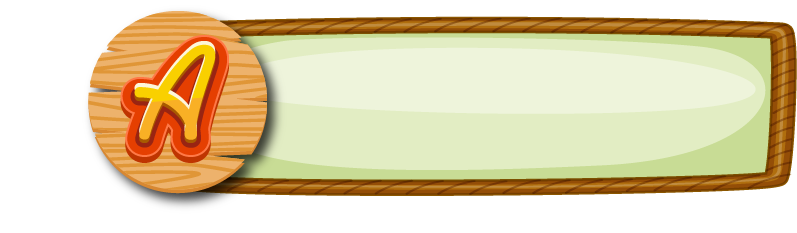 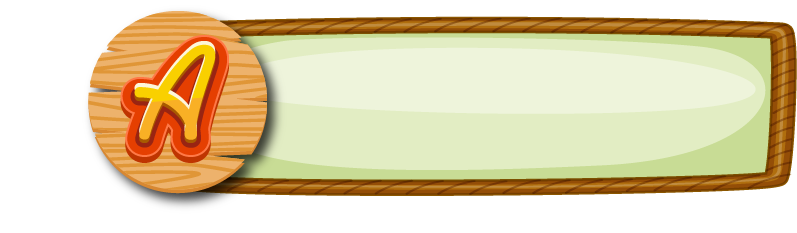 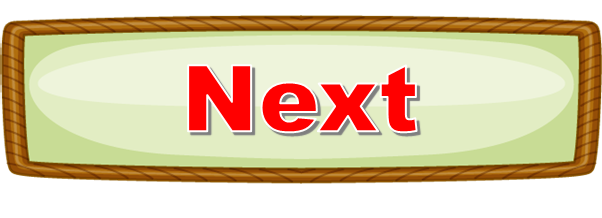 Answer
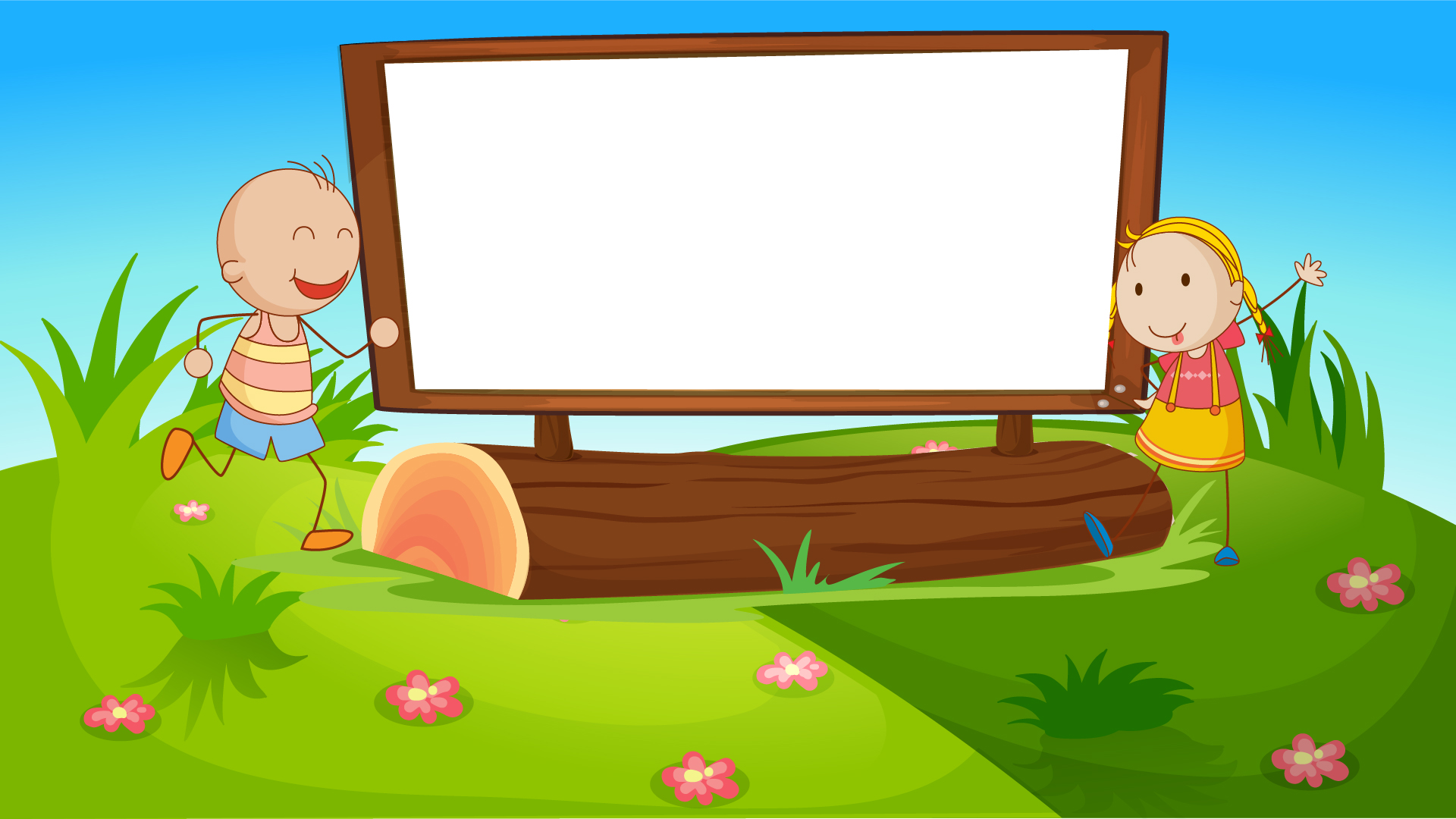 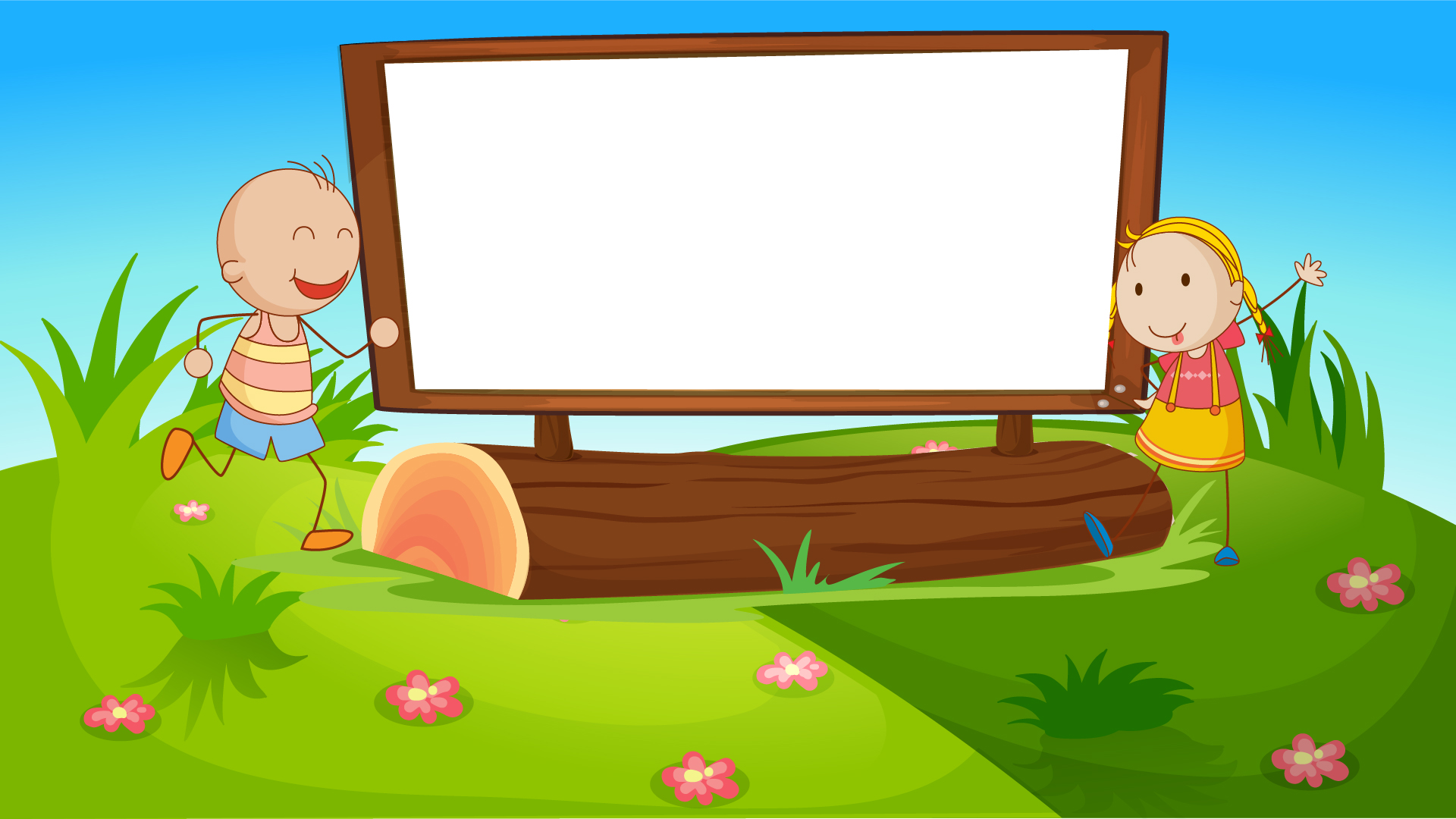 What’s your job?

_____ a student.
I’m
MsPham-0936082789
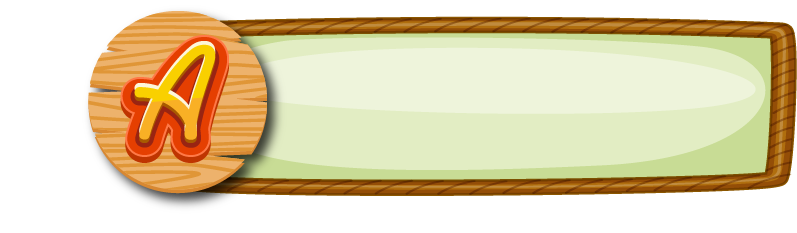 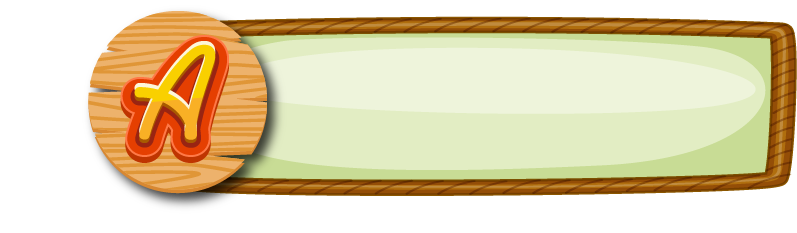 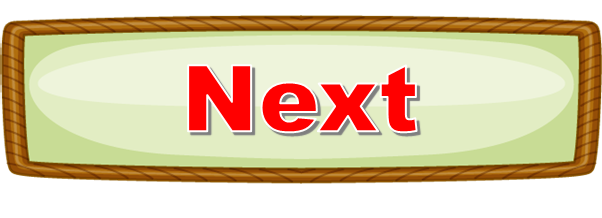 Answer
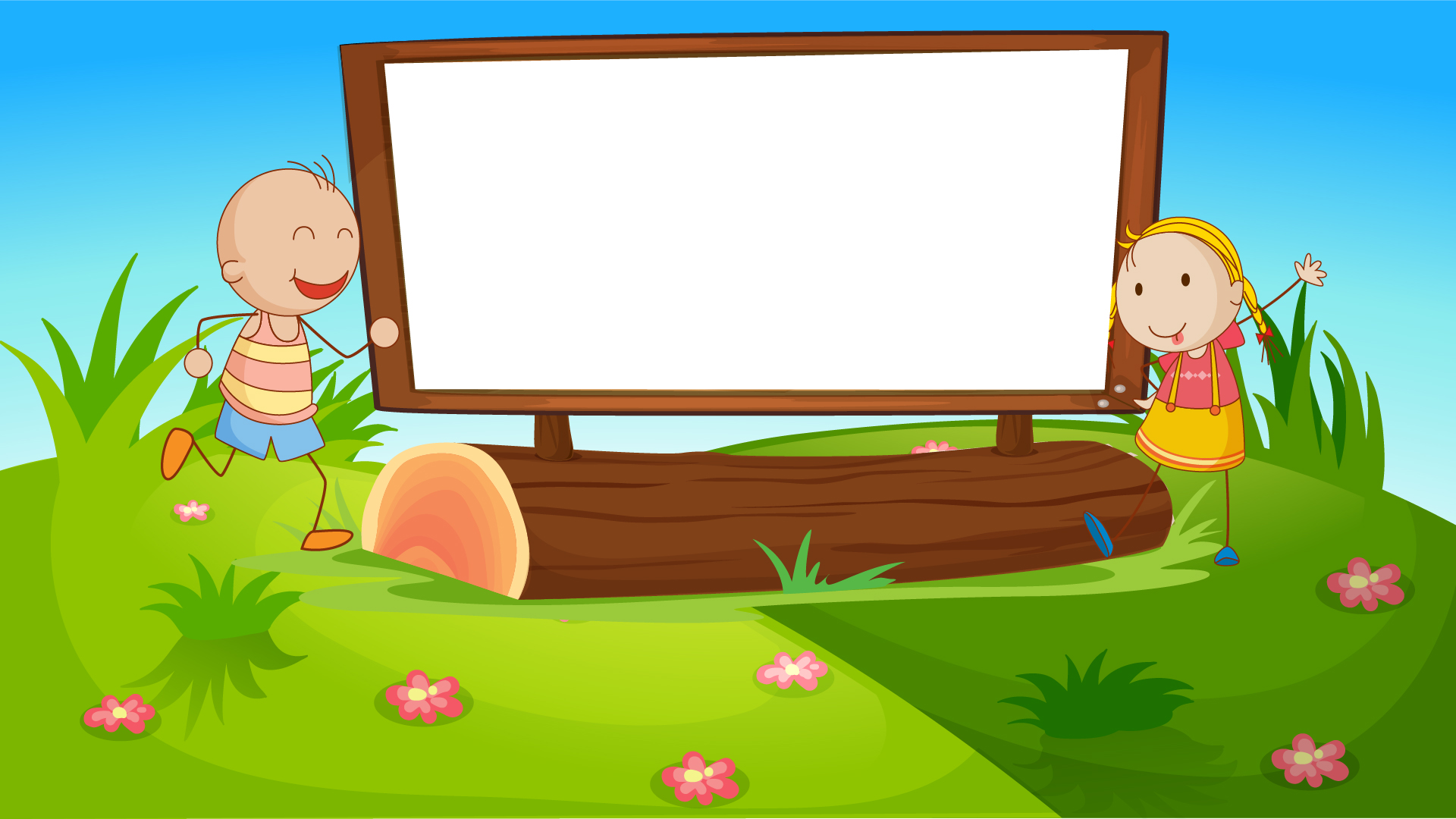 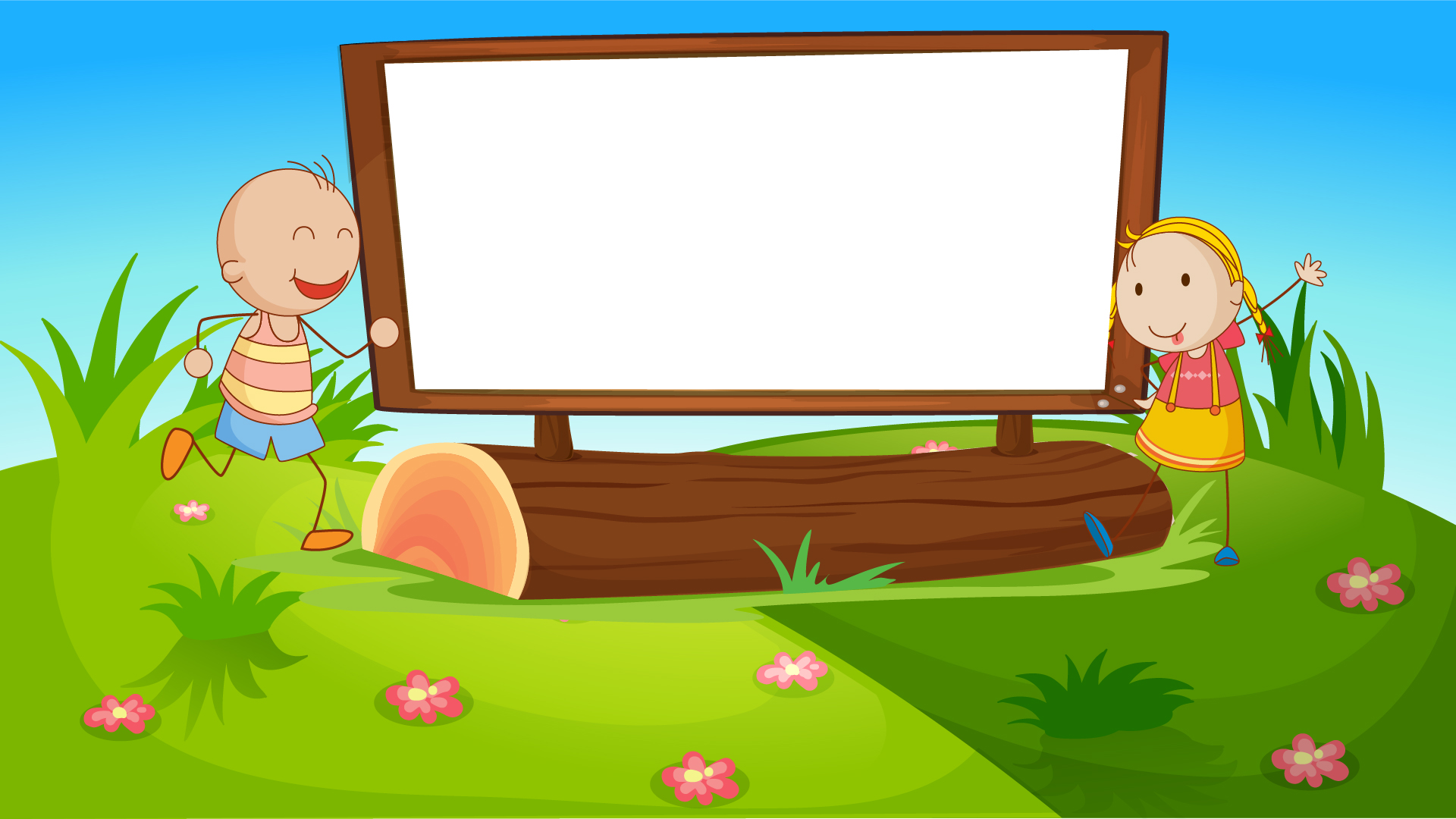 Great!
MsPham-0936082789
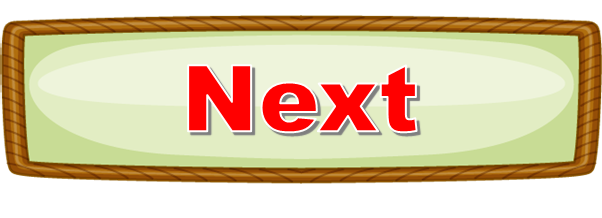 3
Let’s talk.
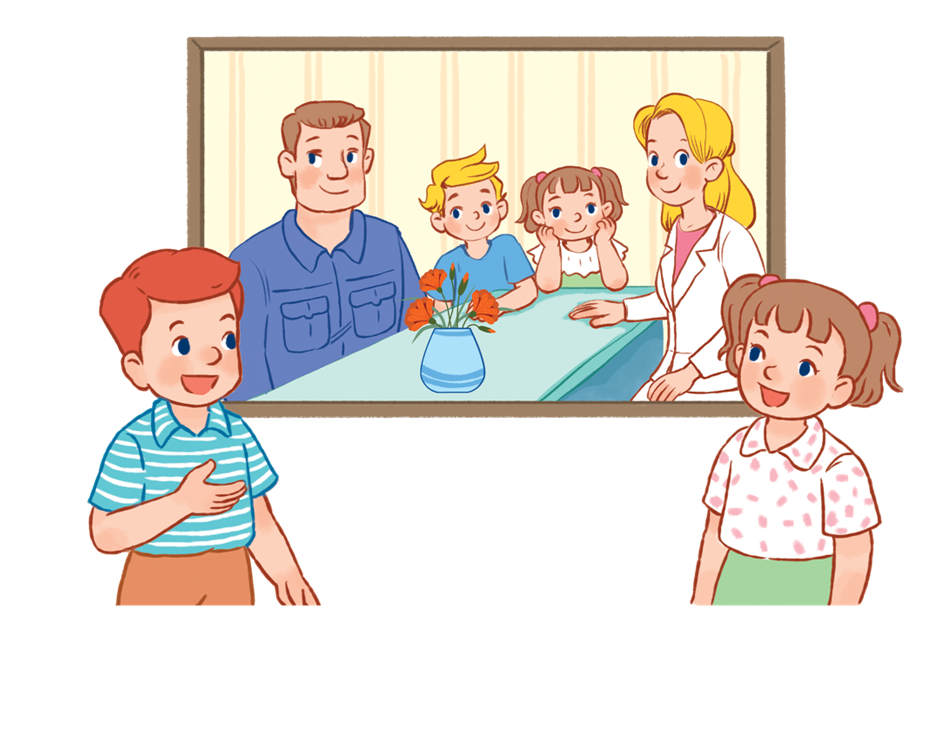 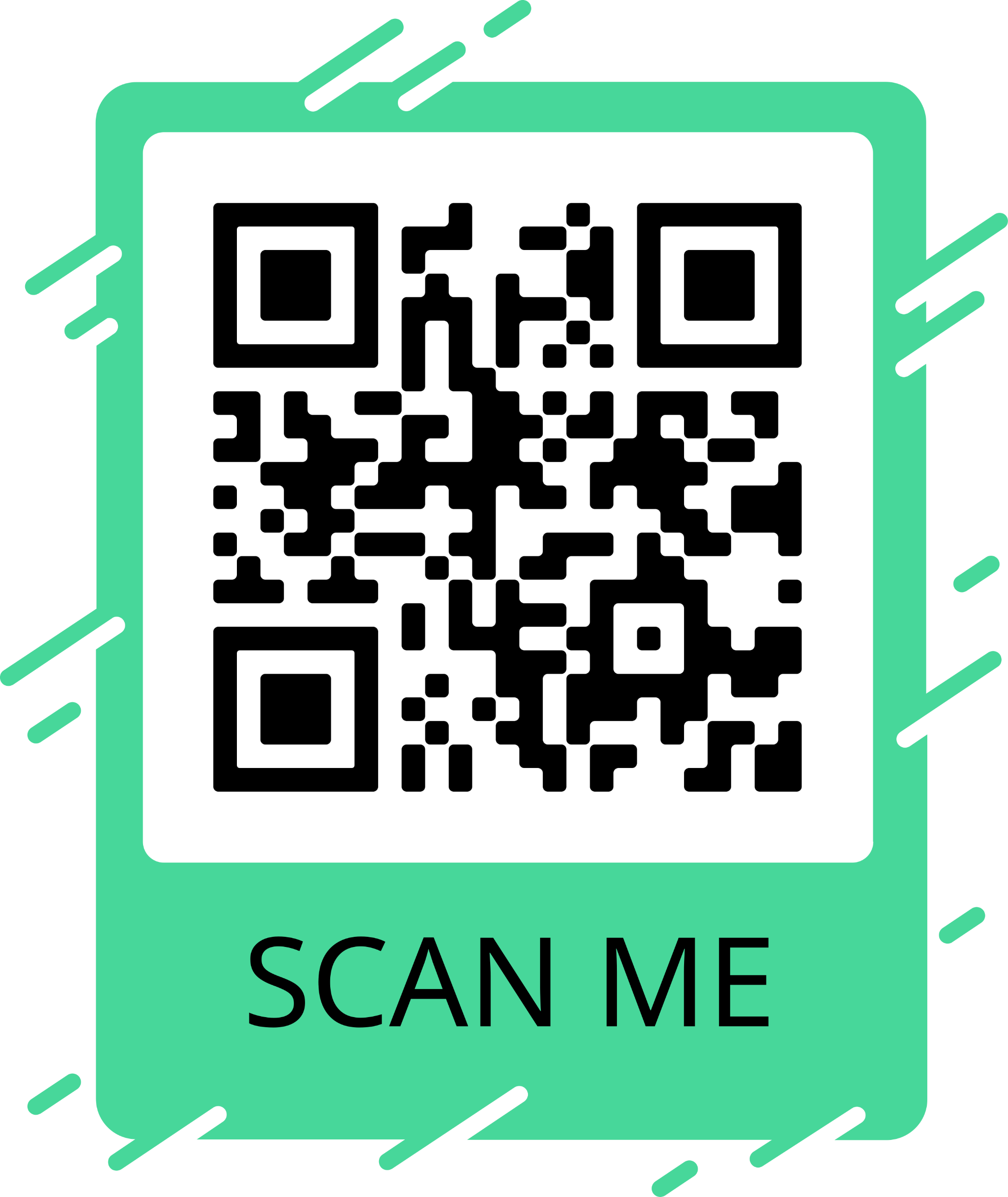 MsPham
0936082789
What’s _____ job?
______ is _______.
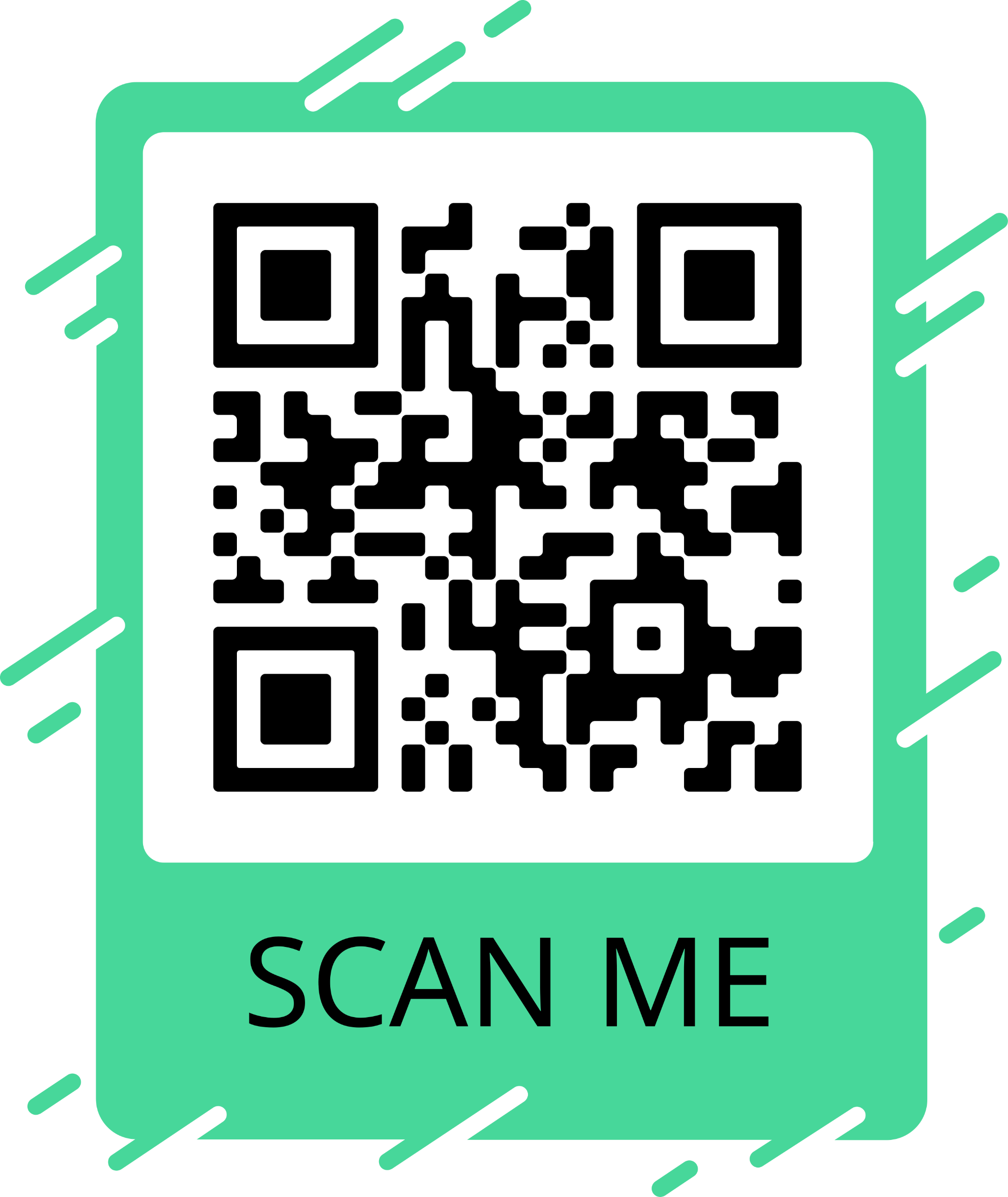 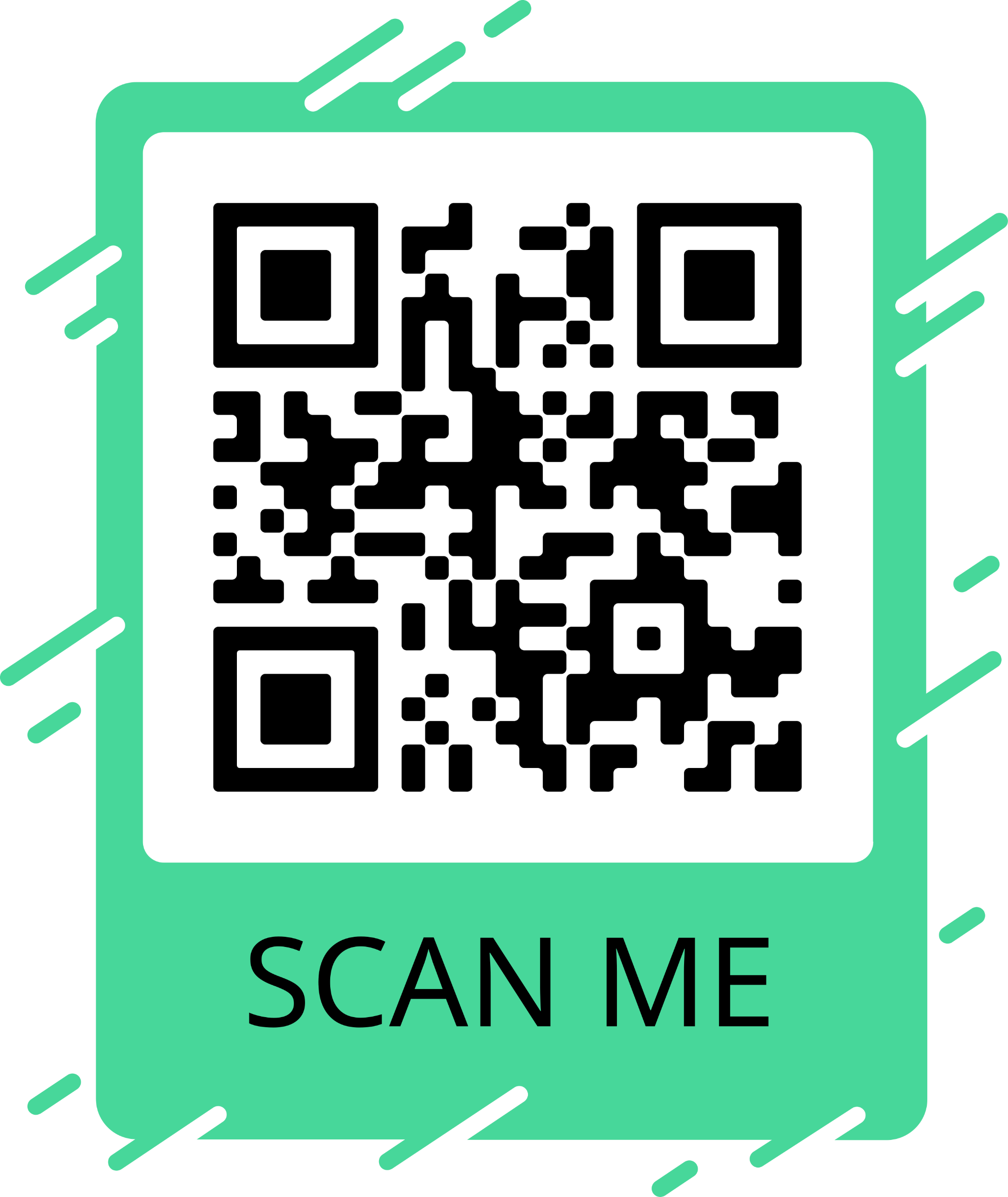 What's your name?
.
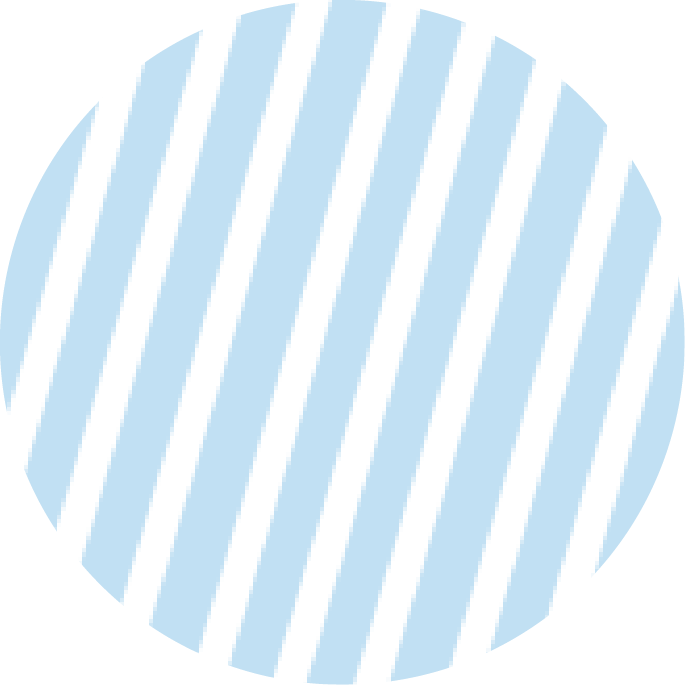 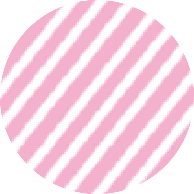 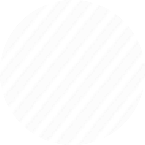 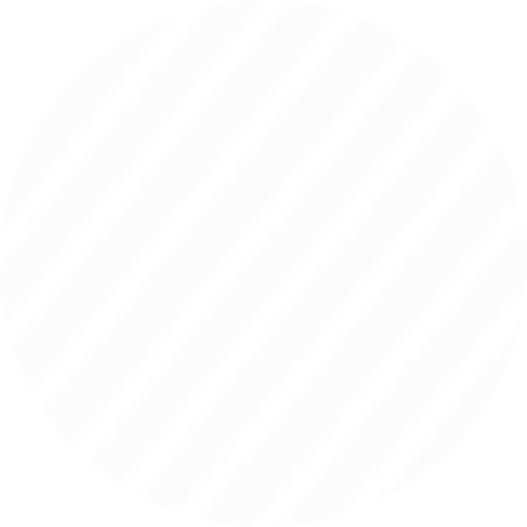 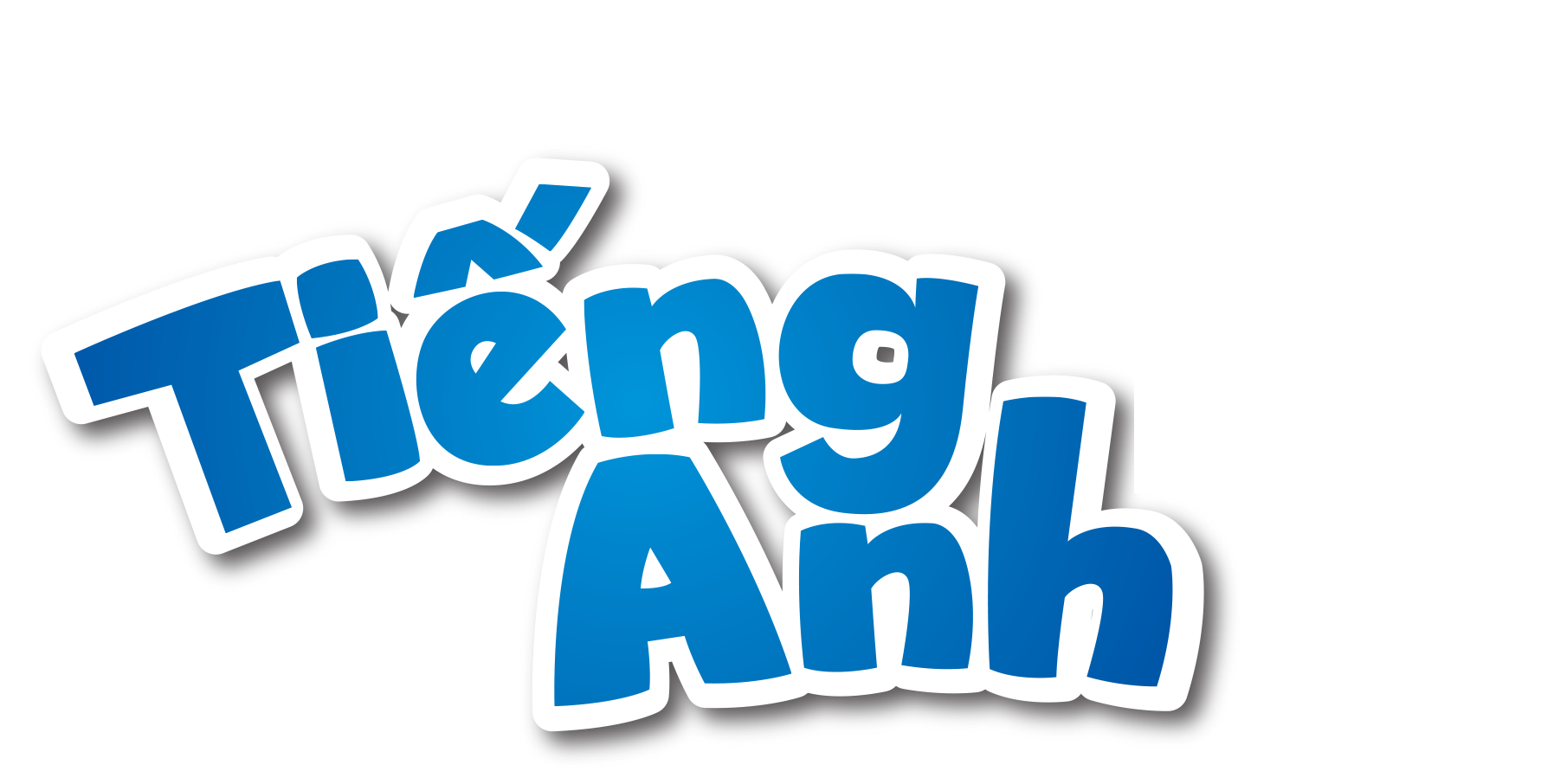 Thanh you!
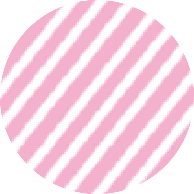 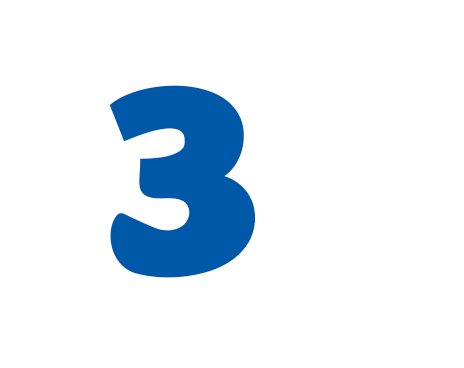 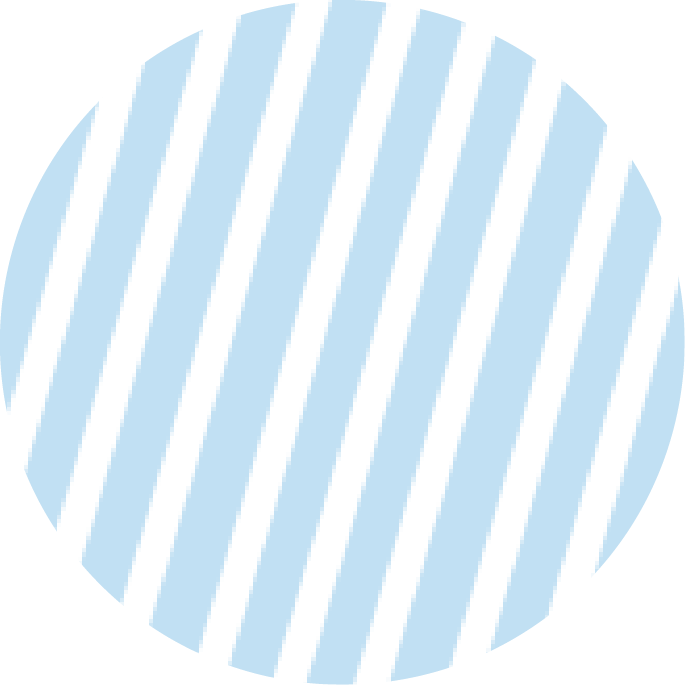 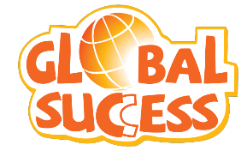 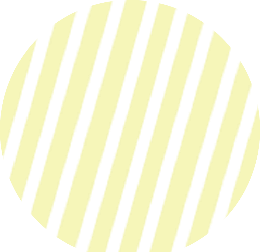